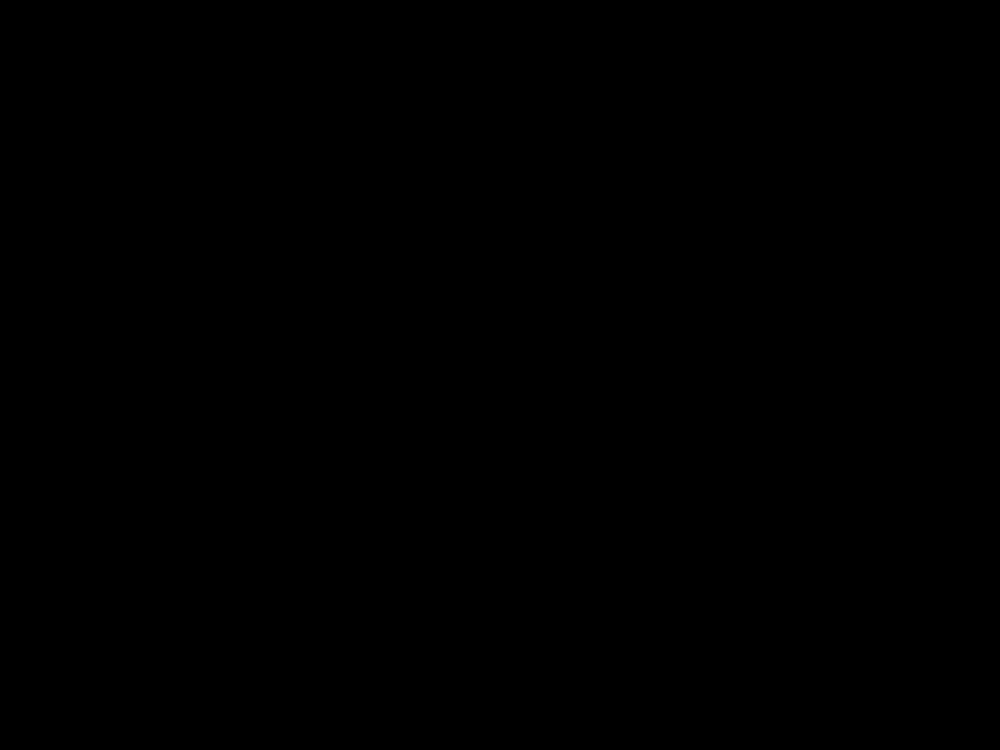 Infraestrutura Rodoviária Região de Aracruz
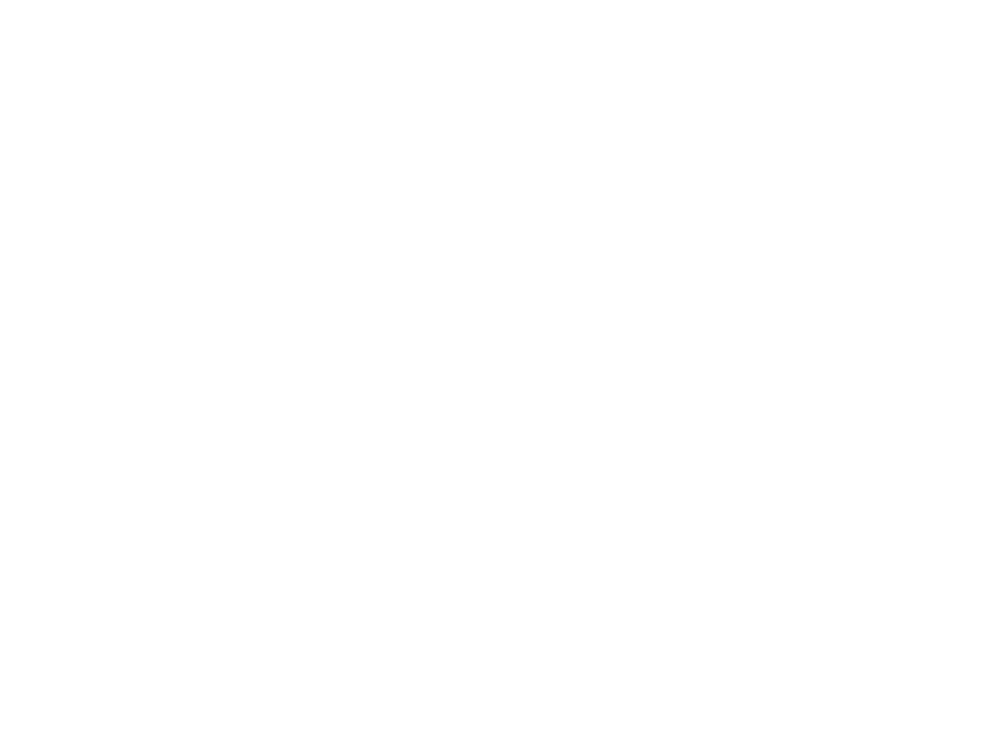 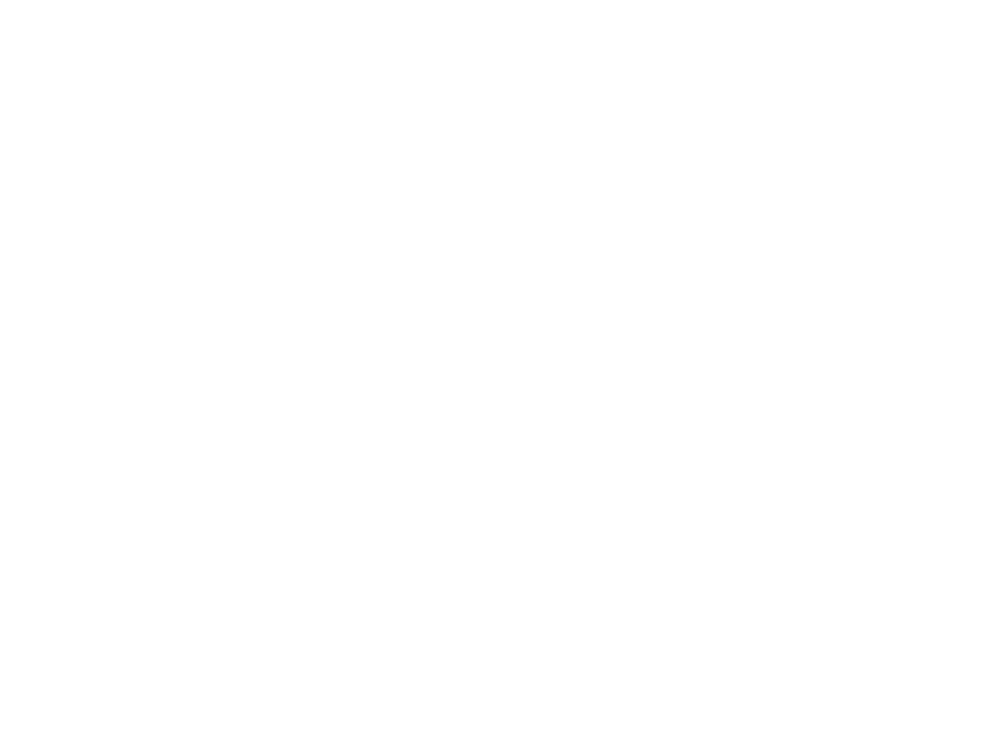 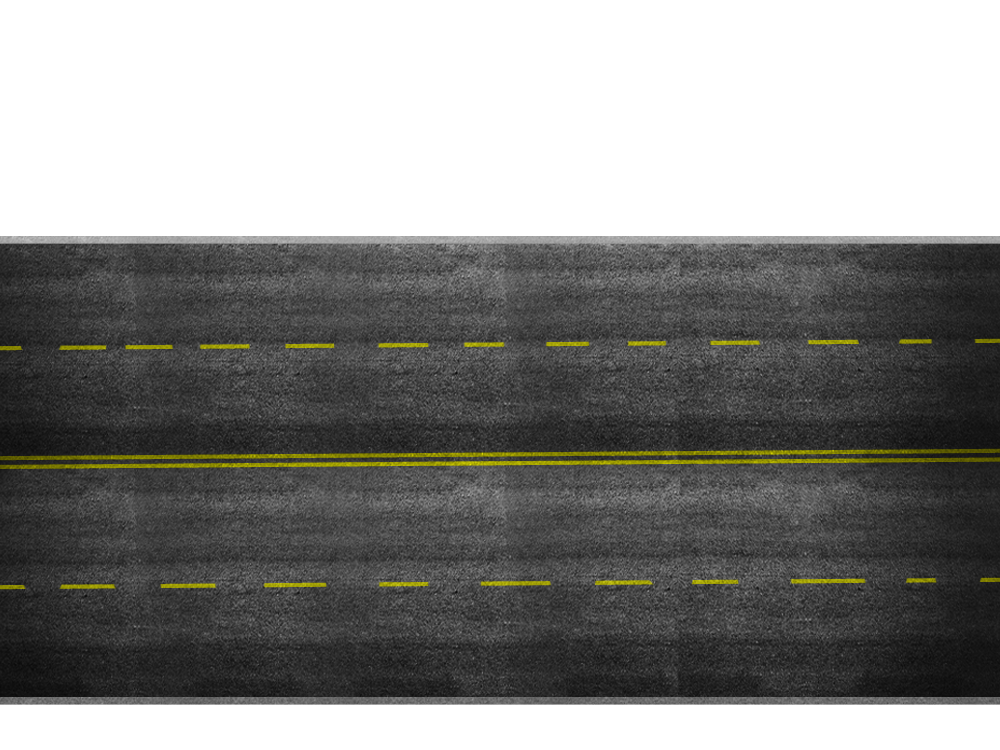 95 milhões
em 498 km de rodovias
[Speaker Notes: - Por que o transporte público é uma das prioridades para eles? 
	- Pois temos um histórico de crescimento que não comporta o acúmulo de veículos em muitas regiões: 

Crescimento população x Crescimento de frota
5 municípios = uma só cidade
1,6 milhão de habitantes
Ilha / continente
Restrições viárias x queda de qualidade dos serviços]
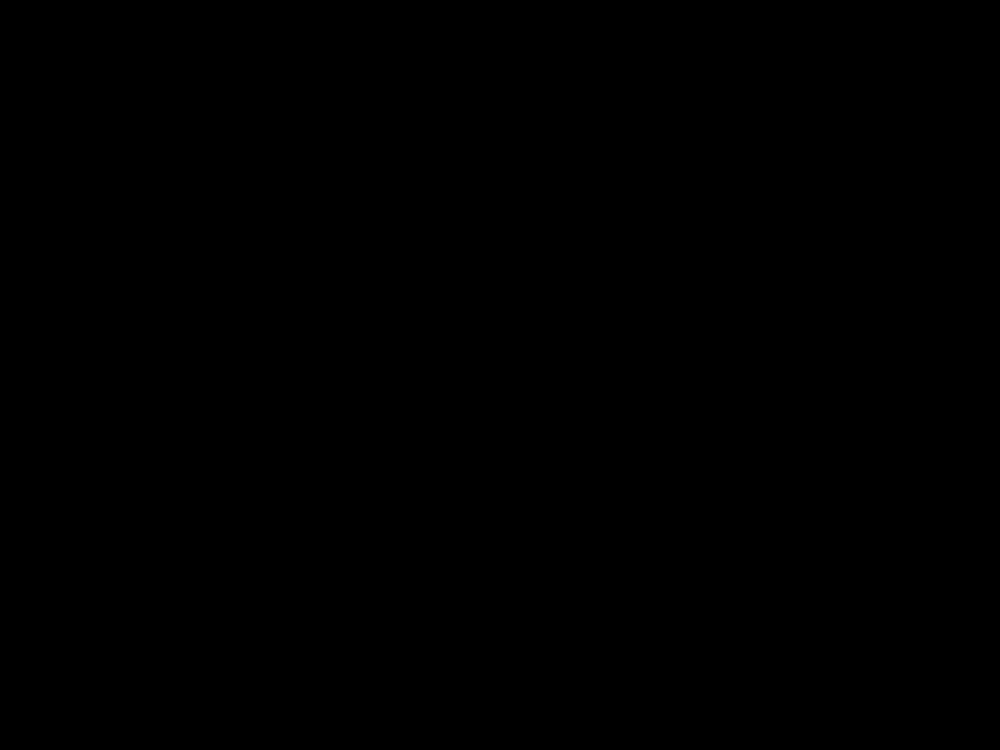 Obras Rodoviárias Região de Aracruz
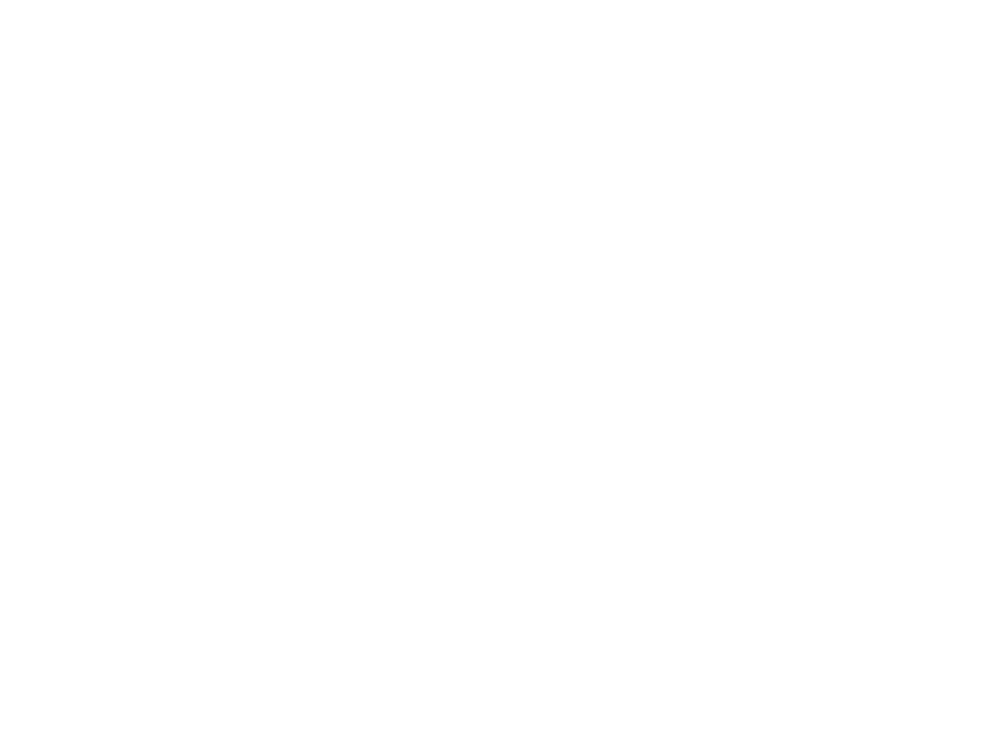 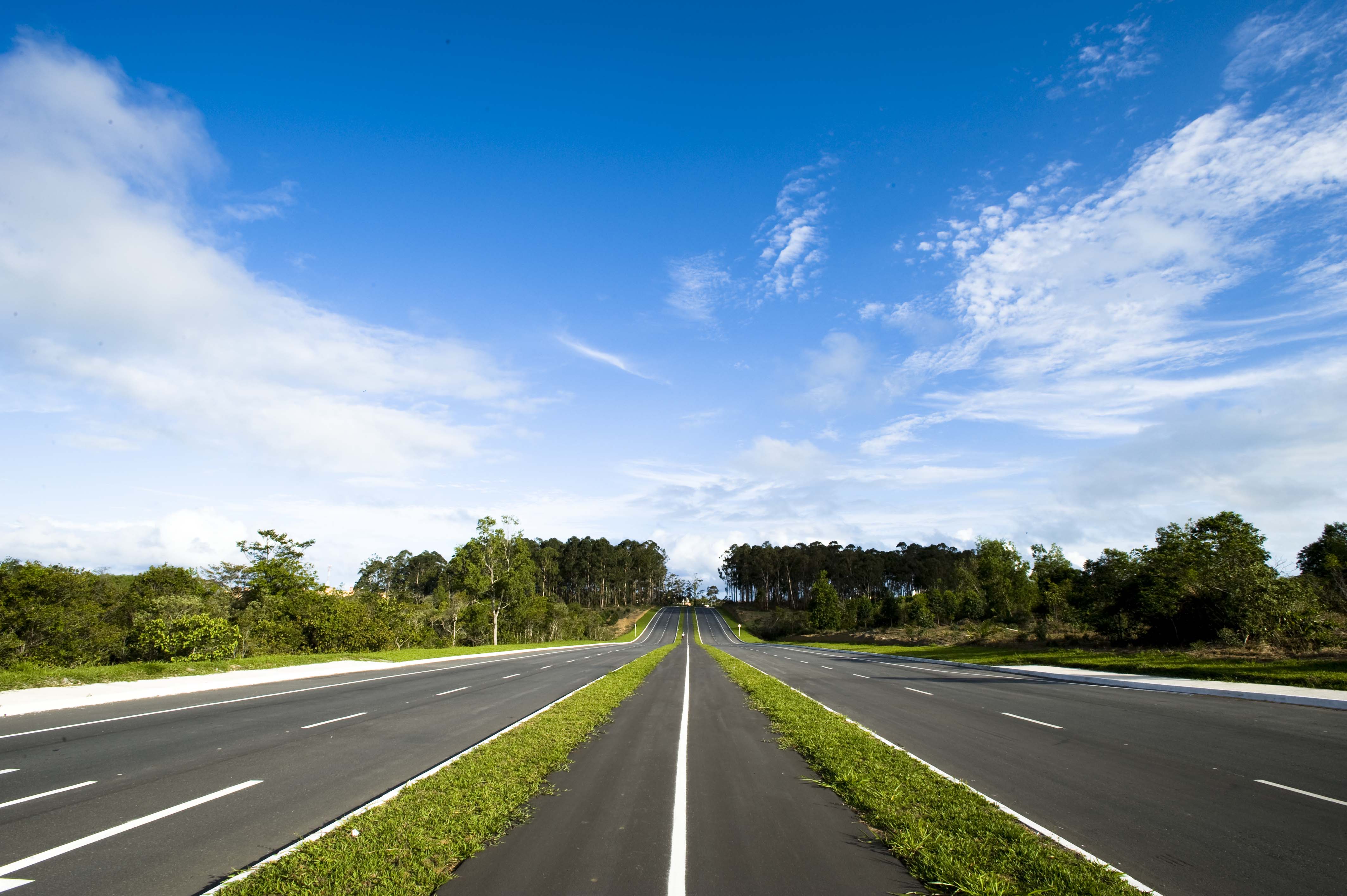 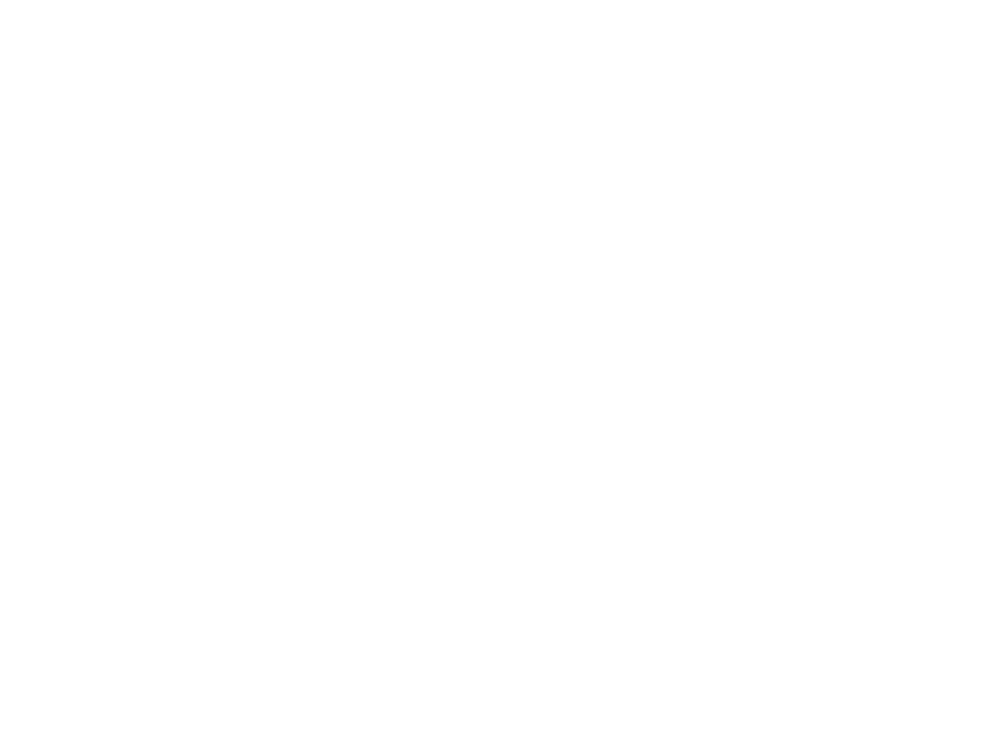 69,1 milhões
em 56 km de rodovias
[Speaker Notes: - Por que o transporte público é uma das prioridades para eles? 
	- Pois temos um histórico de crescimento que não comporta o acúmulo de veículos em muitas regiões: 

Crescimento população x Crescimento de frota
5 municípios = uma só cidade
1,6 milhão de habitantes
Ilha / continente
Restrições viárias x queda de qualidade dos serviços]
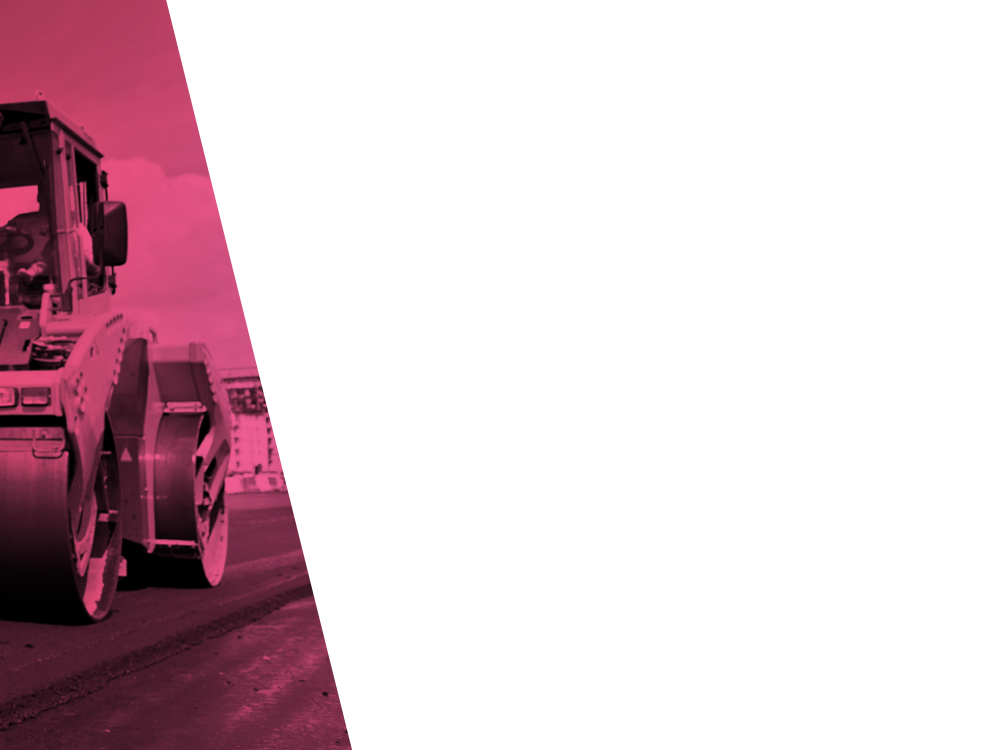 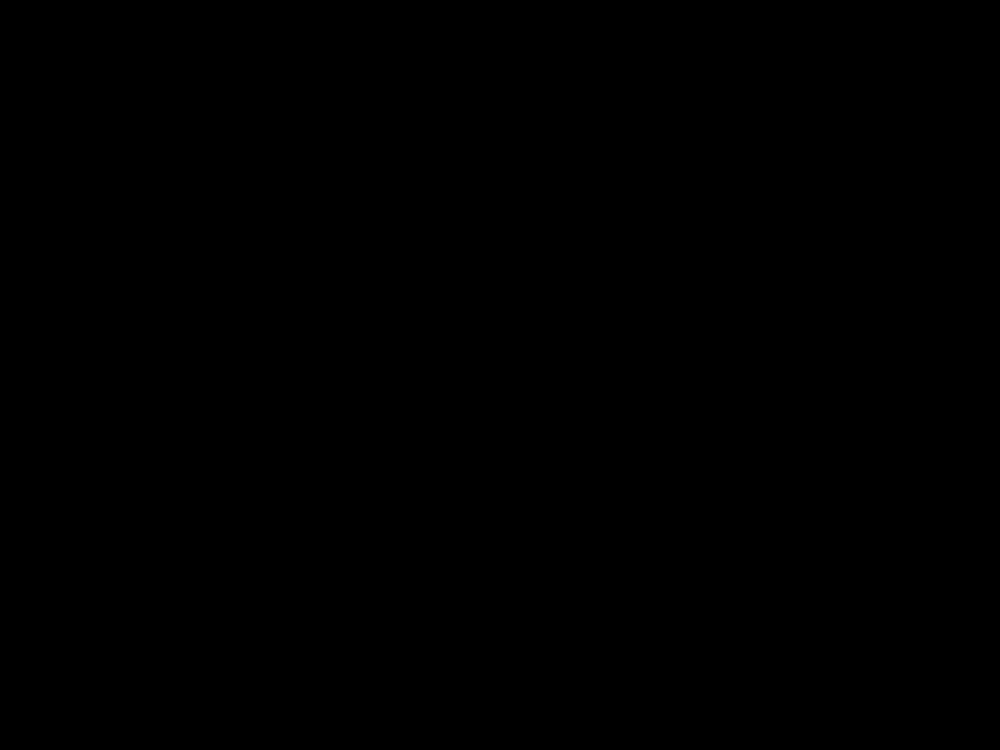 Obras de Reabilitação da Rodovia ES 257, trecho Entrº BR 101 (Ibiraçu) / Aracruz
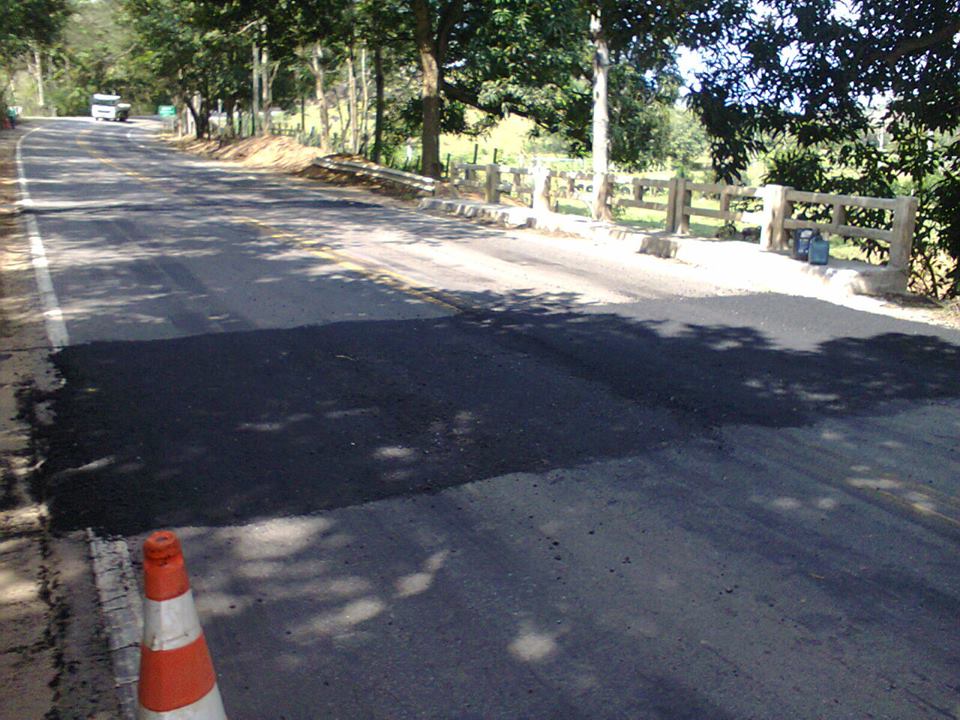 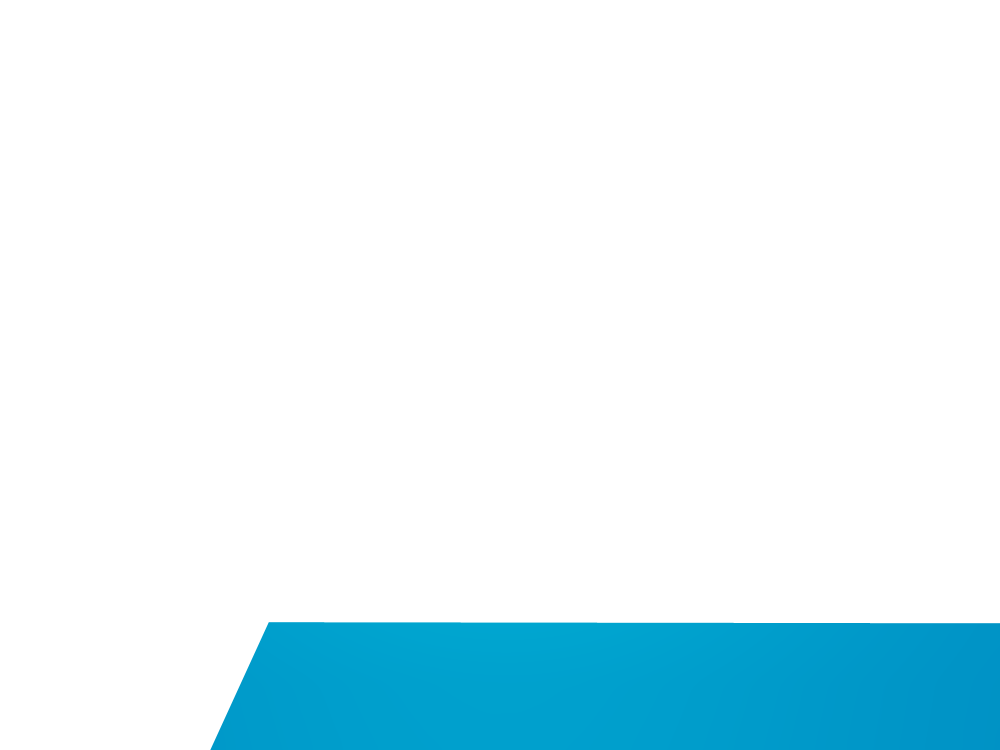 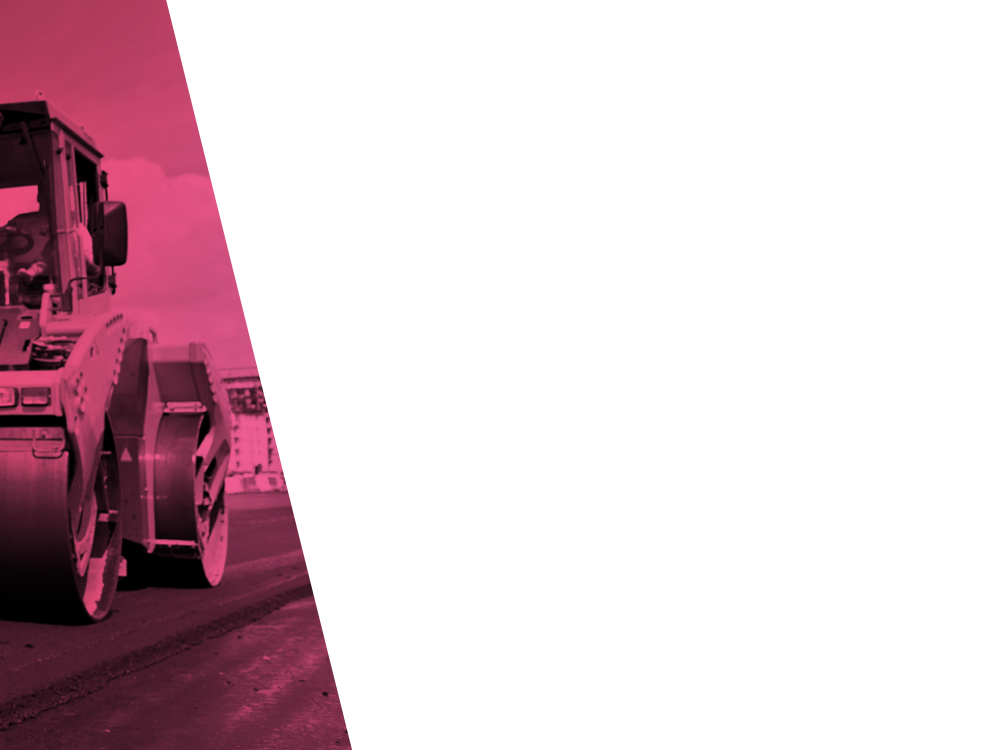 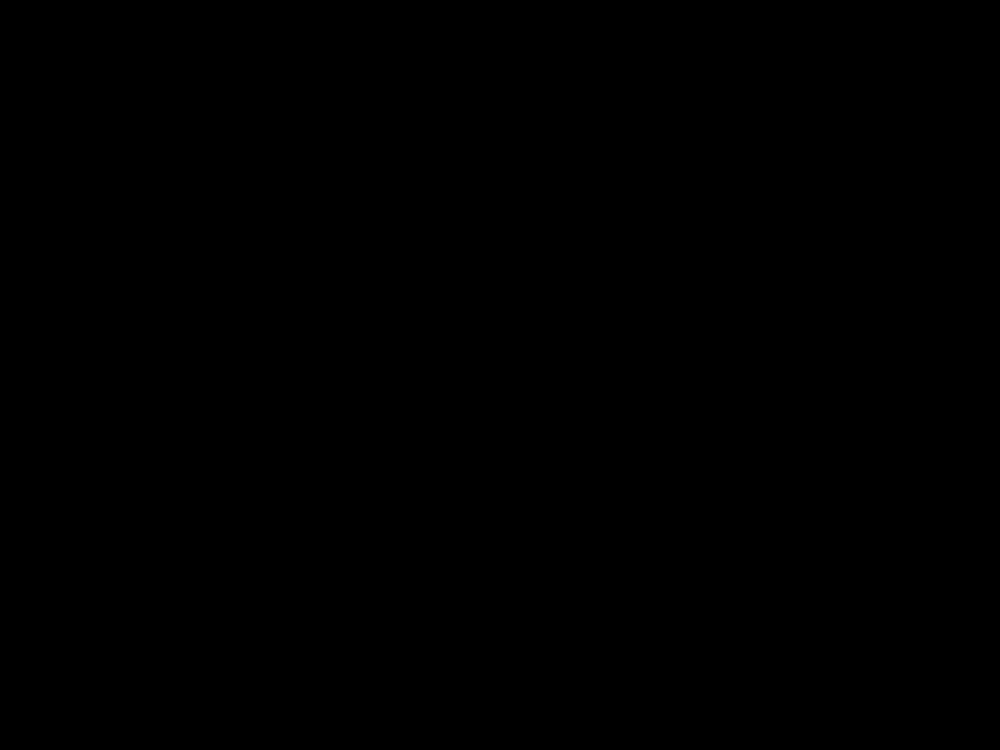 Obras de Reabilitação da Rodovia ES 257 trecho Aracruz / Entrº ES-010 (Fábrica)
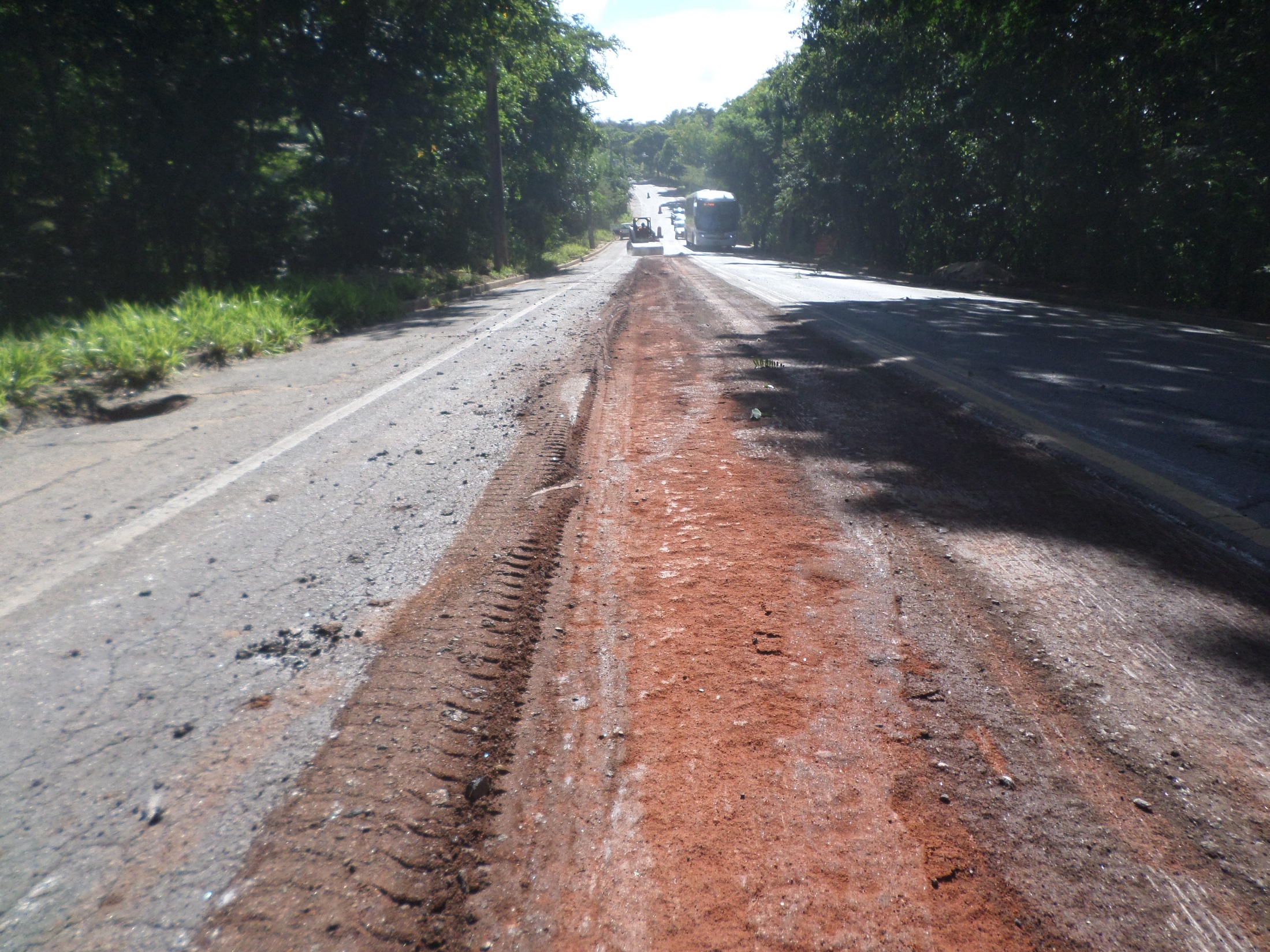 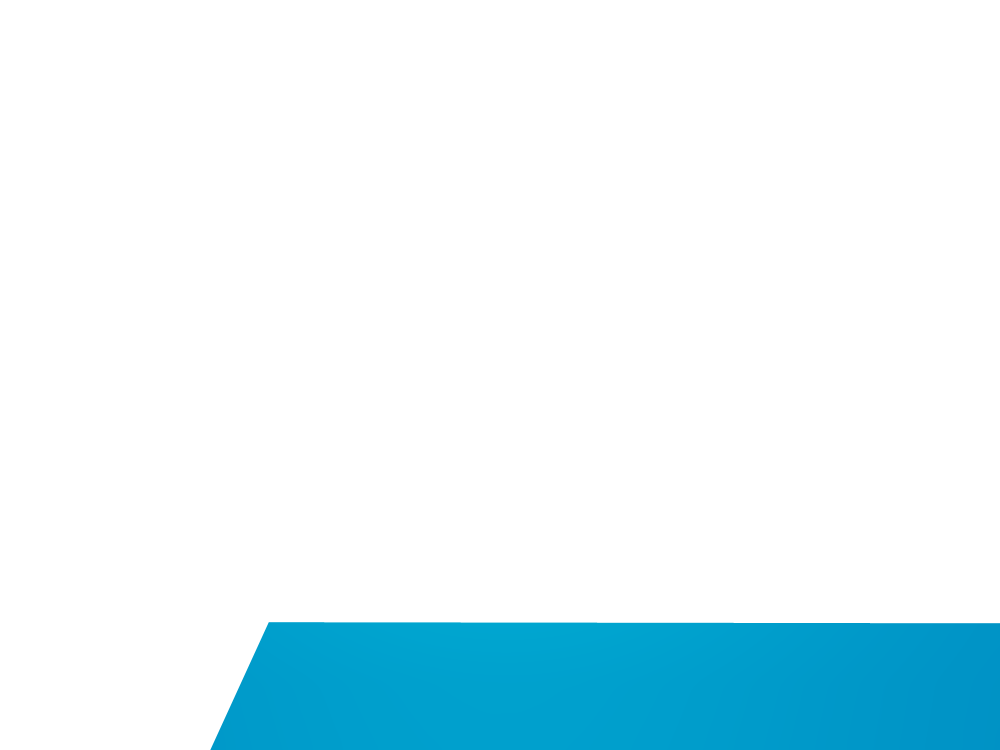 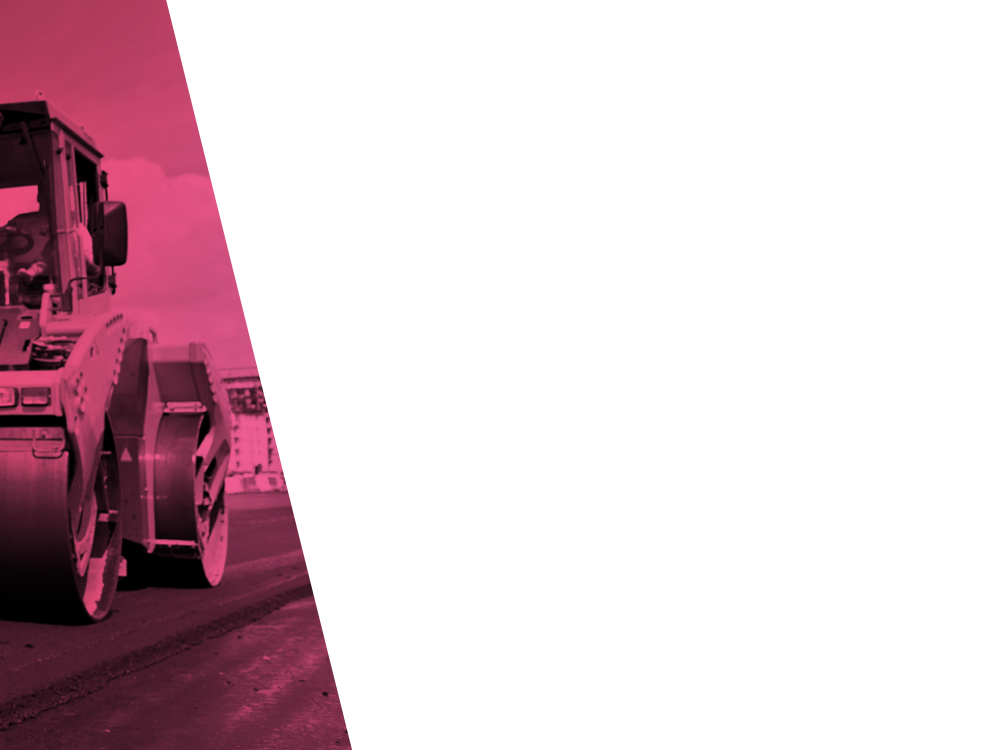 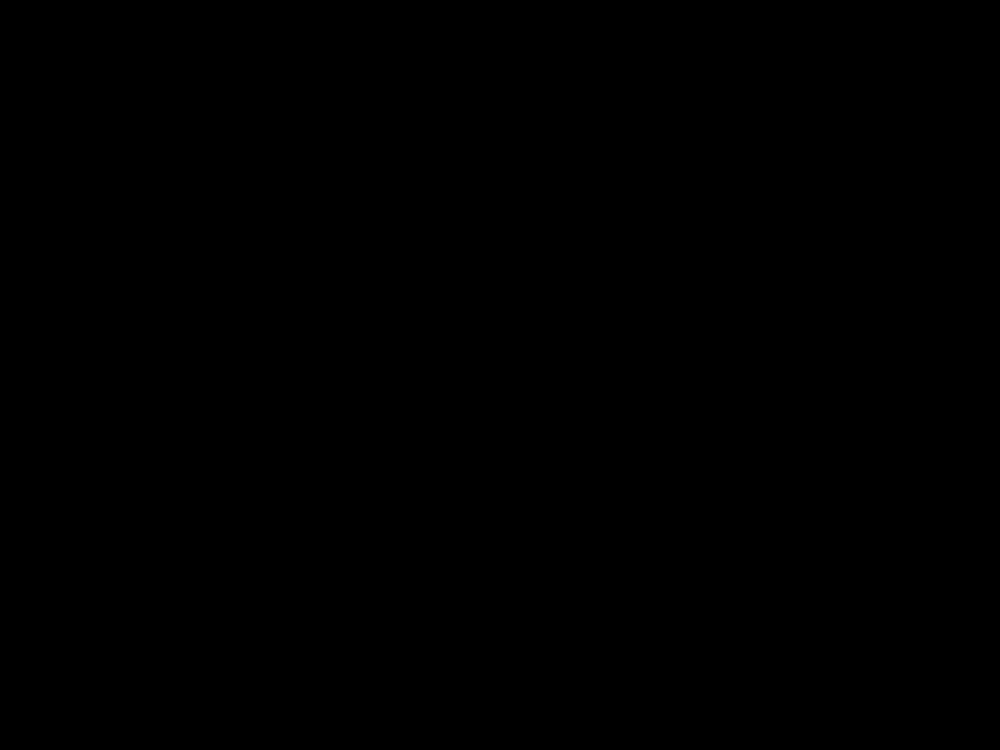 Pavimentação da Rodovia ES 124 - Santa Rosa – Aracruz trecho Entr. ES 456
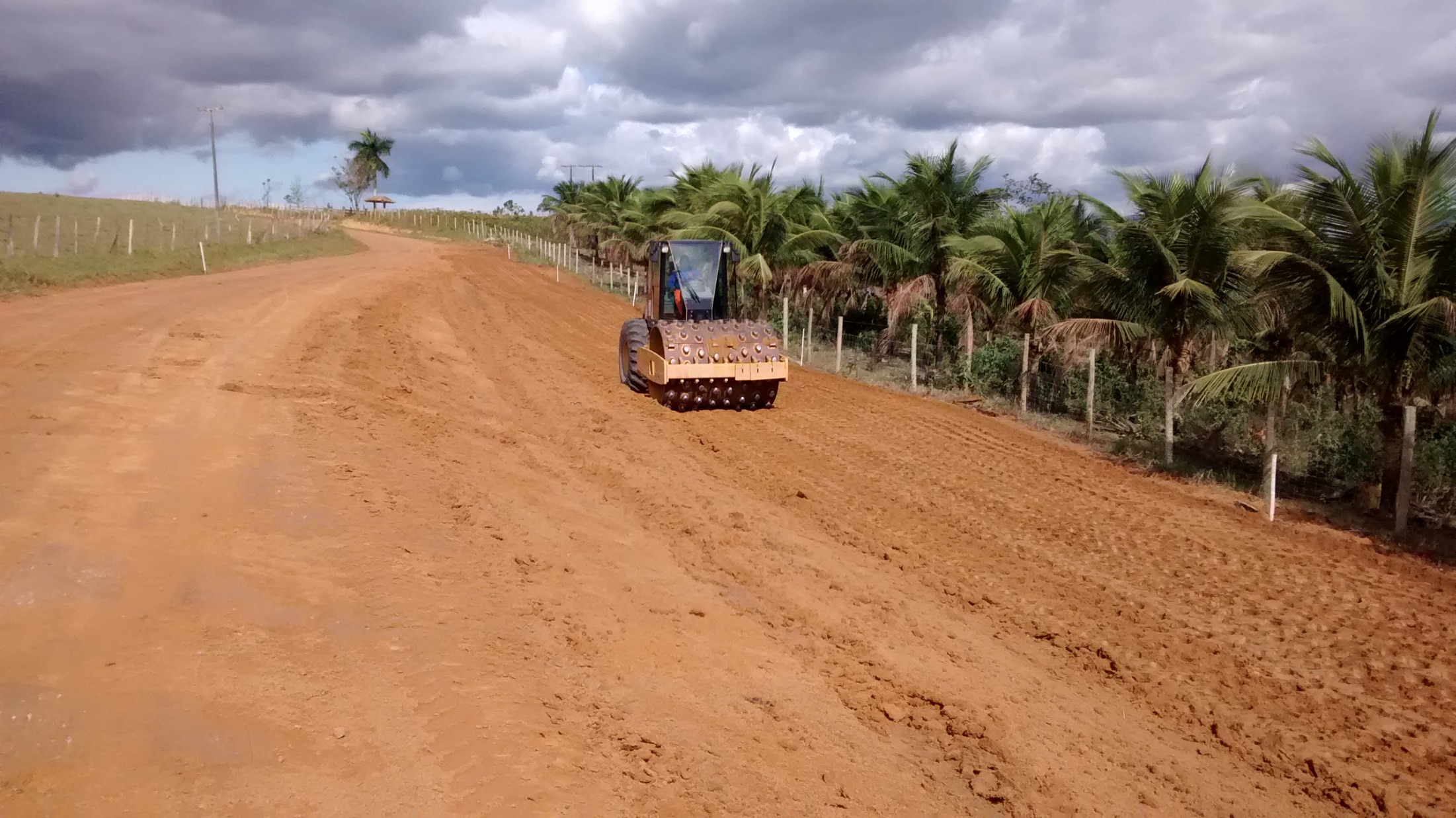 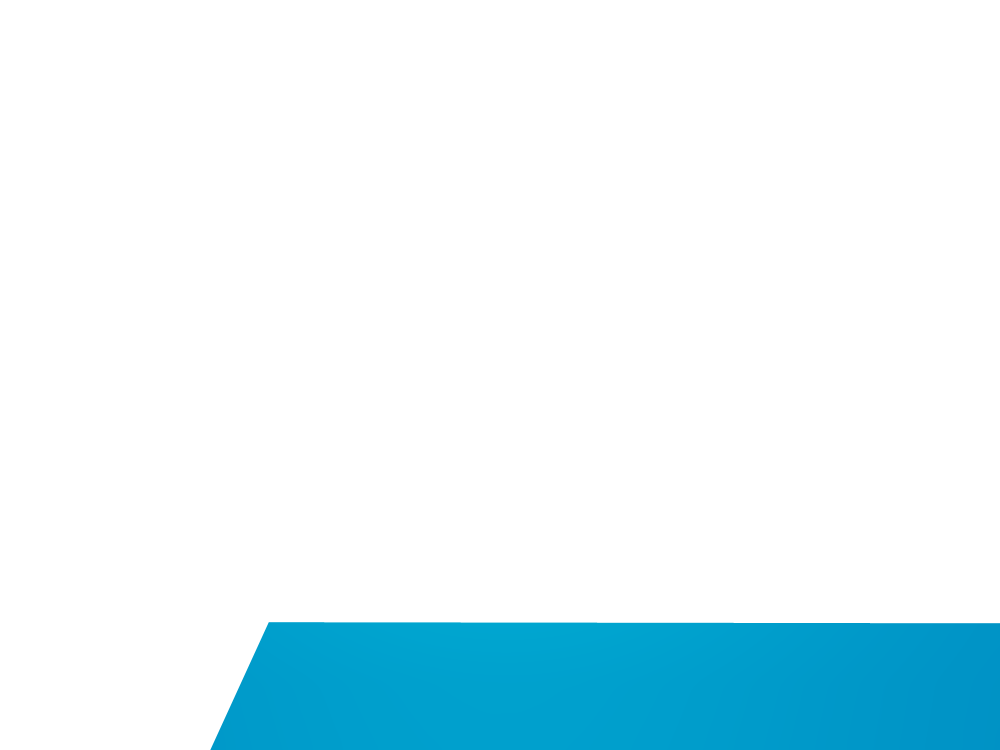 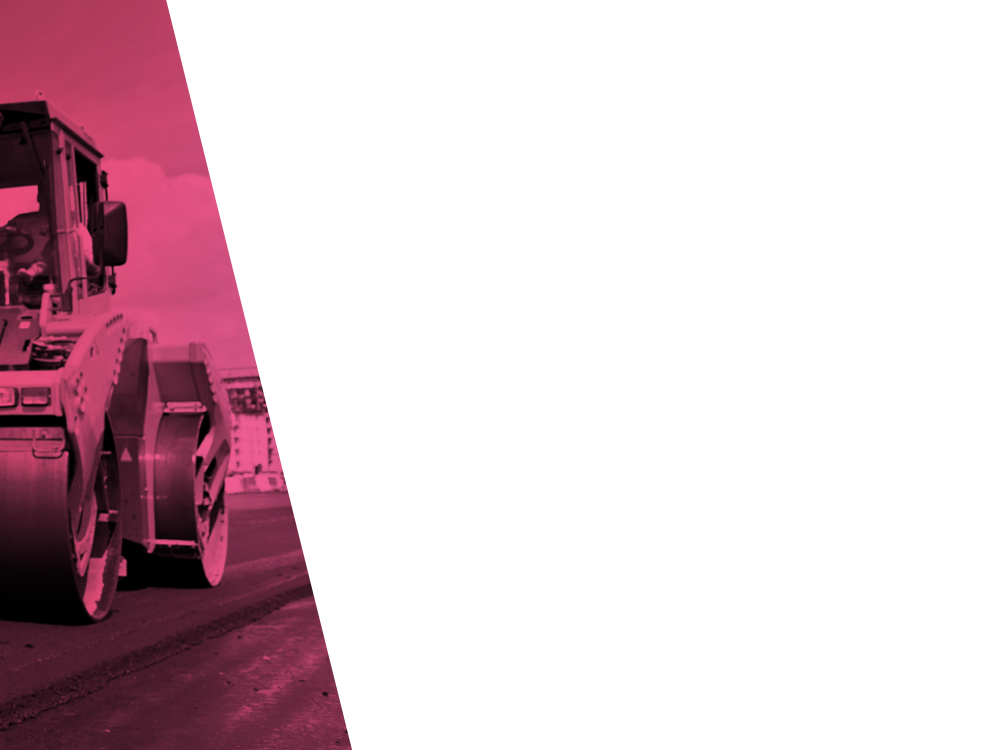 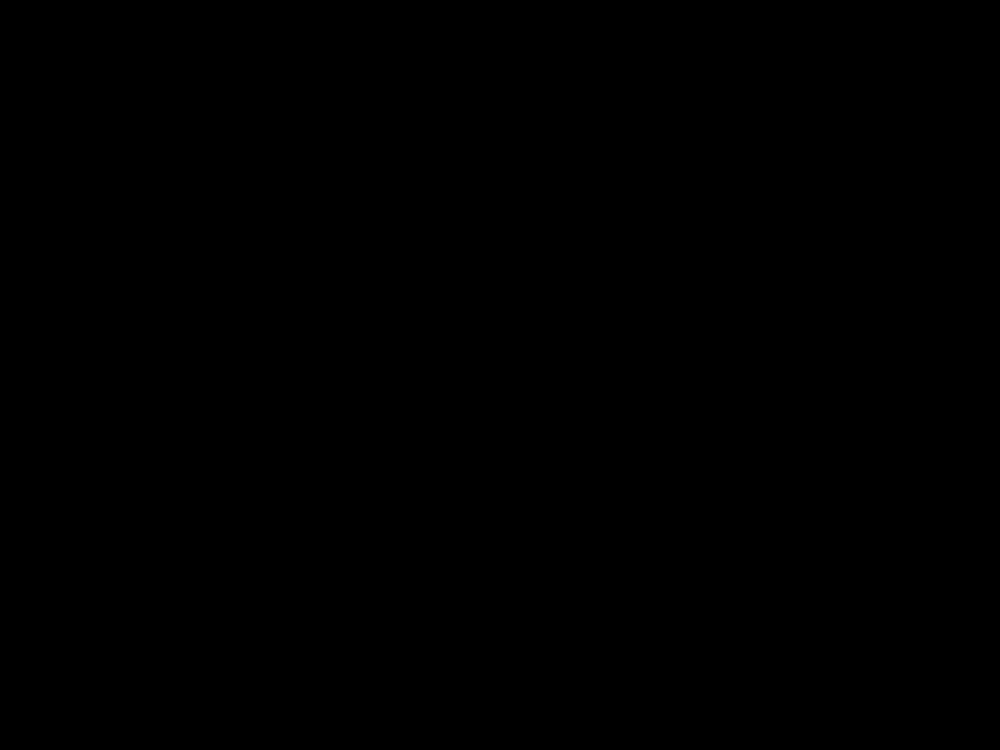 Construção de Ponte sobre o Rio Grapuama, trecho Rodovia ES 124 Aracruz-Santa Rosa
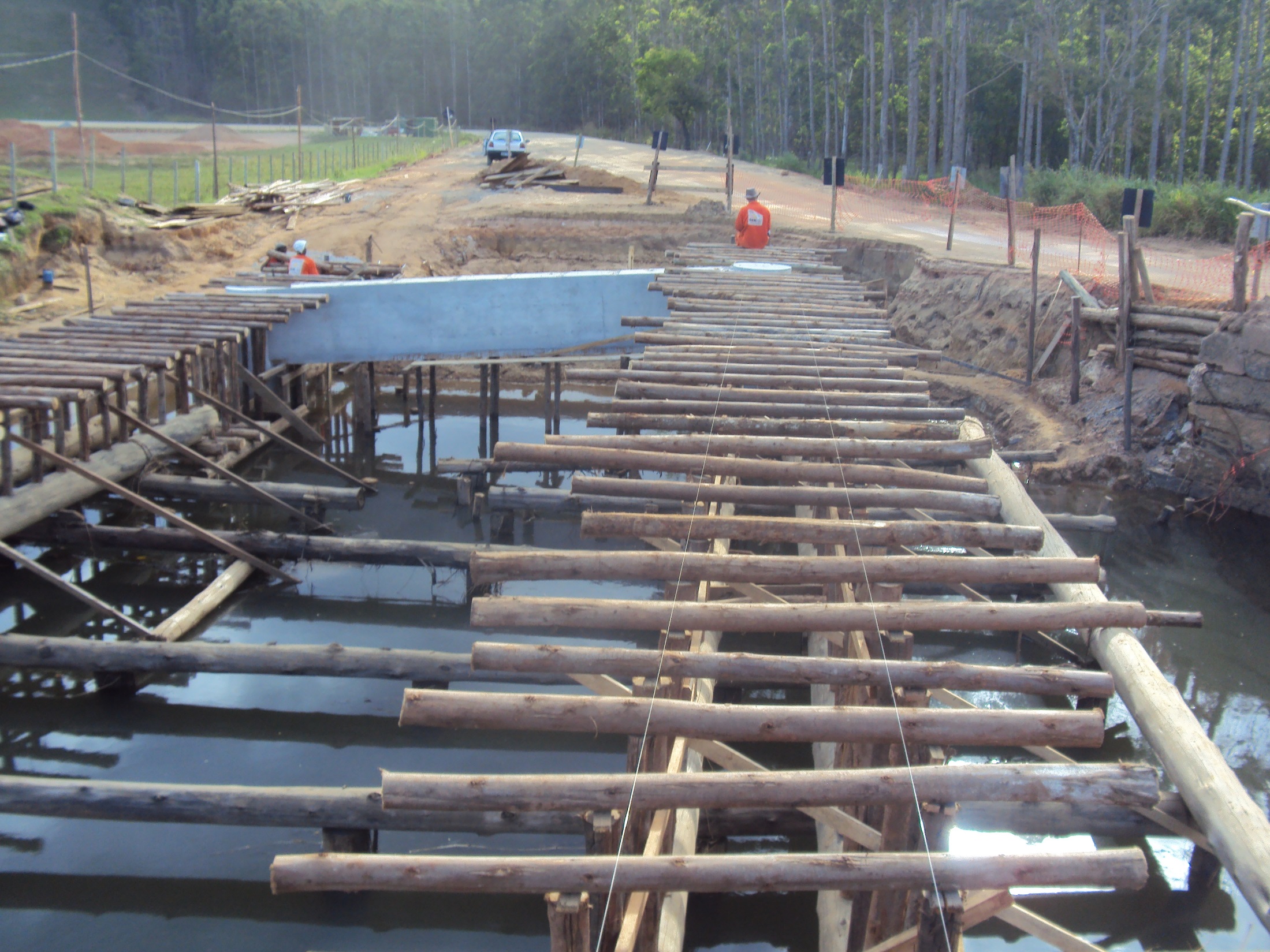 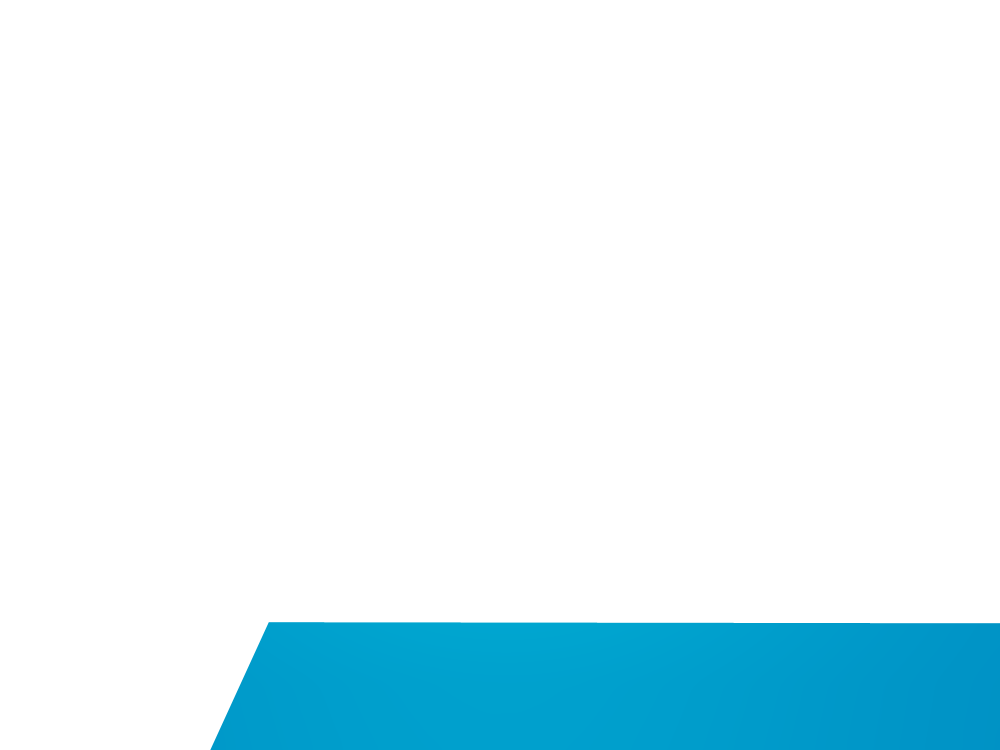 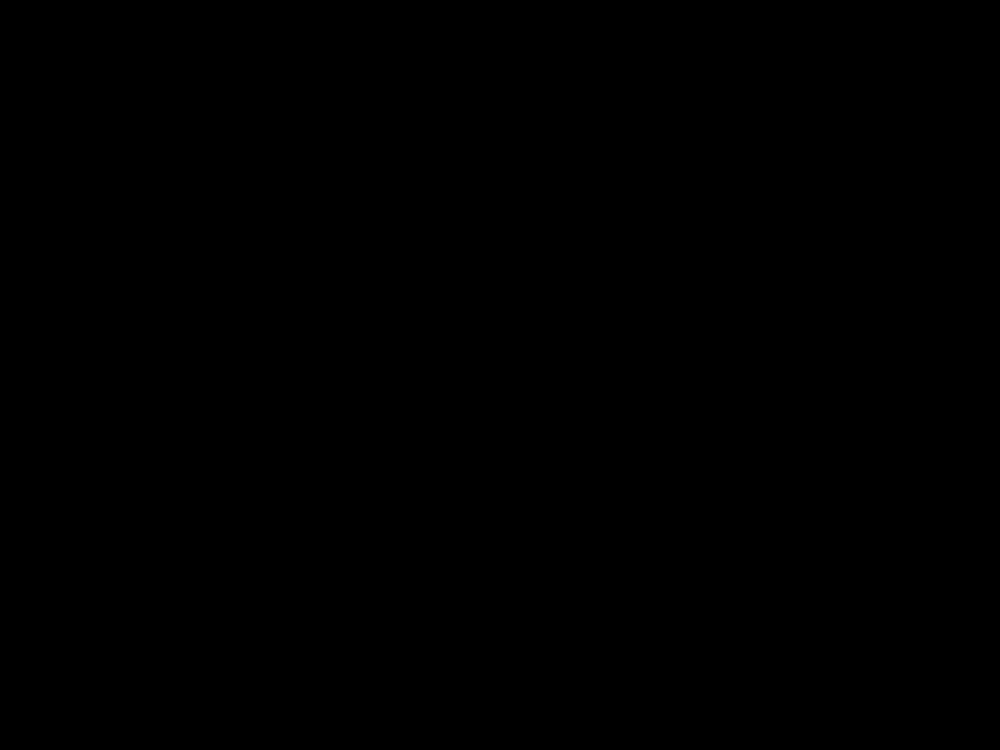 Manutenção de Rodoviárias Região de Aracruz
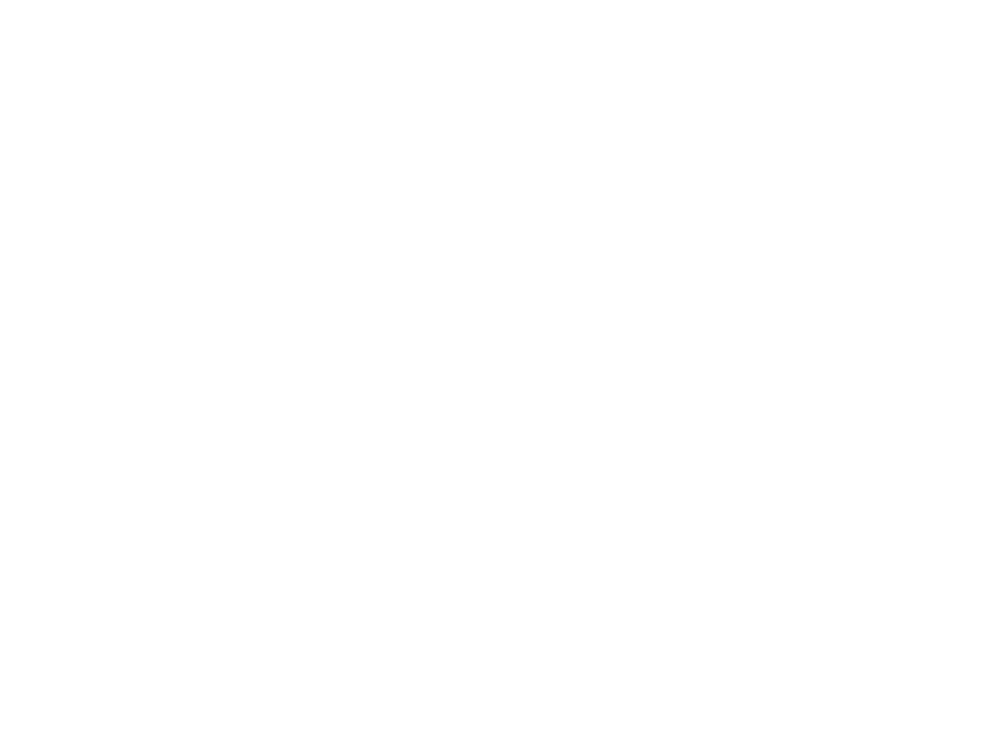 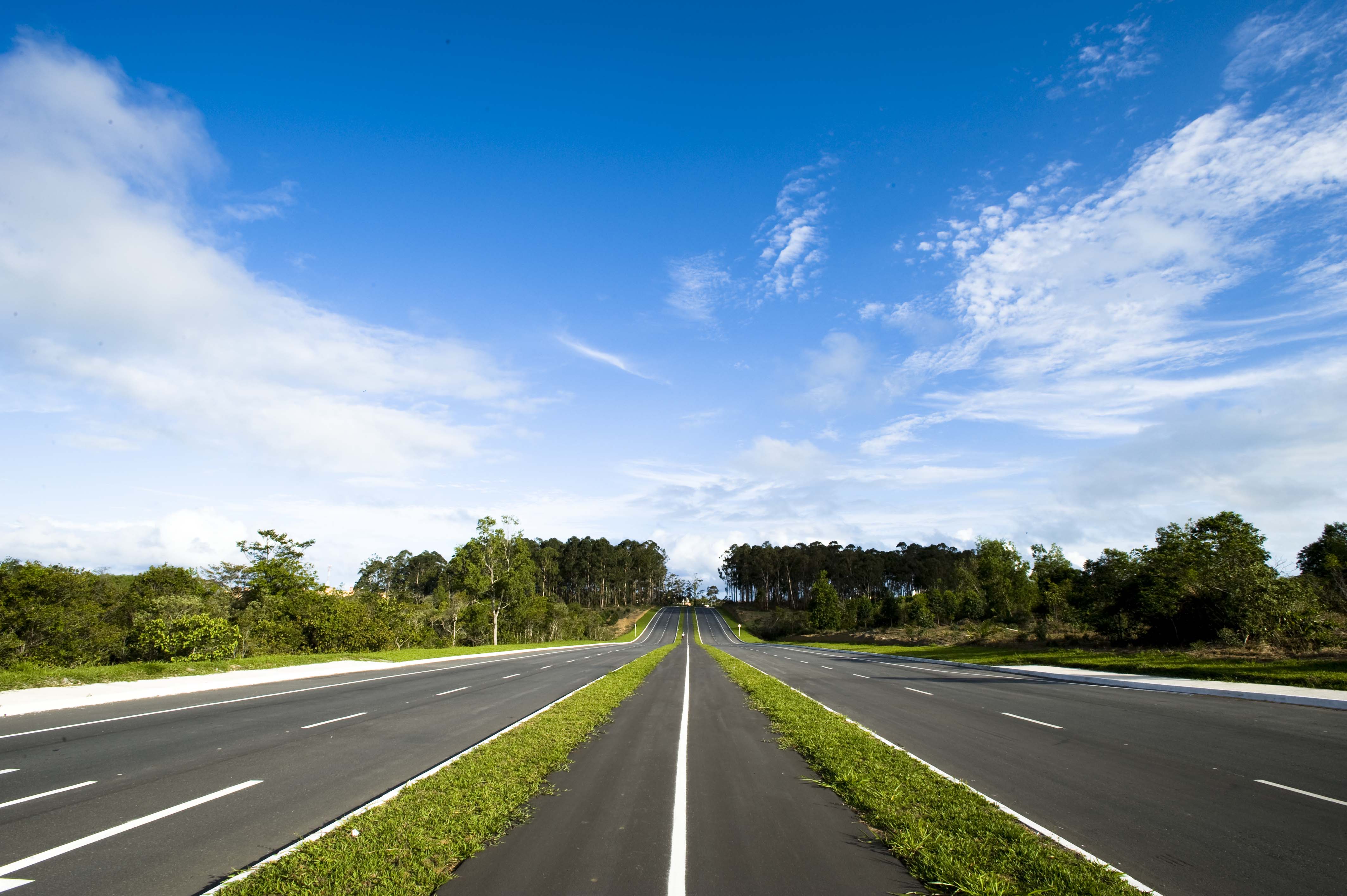 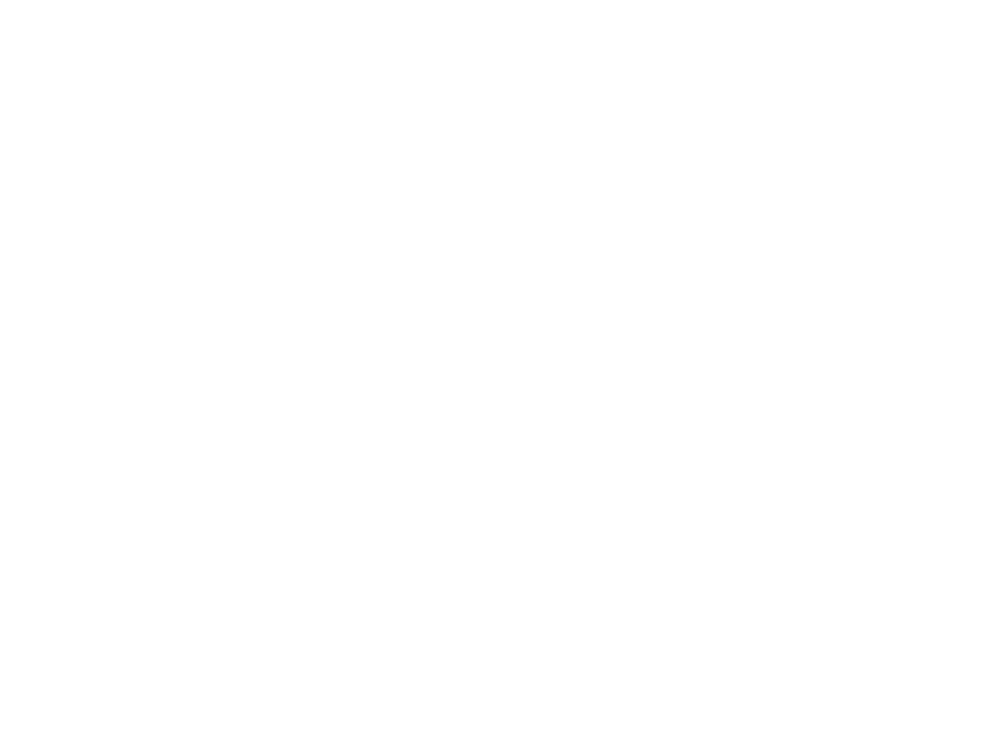 18 milhões
em 302 km de rodovias
[Speaker Notes: - Por que o transporte público é uma das prioridades para eles? 
	- Pois temos um histórico de crescimento que não comporta o acúmulo de veículos em muitas regiões: 

Crescimento população x Crescimento de frota
5 municípios = uma só cidade
1,6 milhão de habitantes
Ilha / continente
Restrições viárias x queda de qualidade dos serviços]
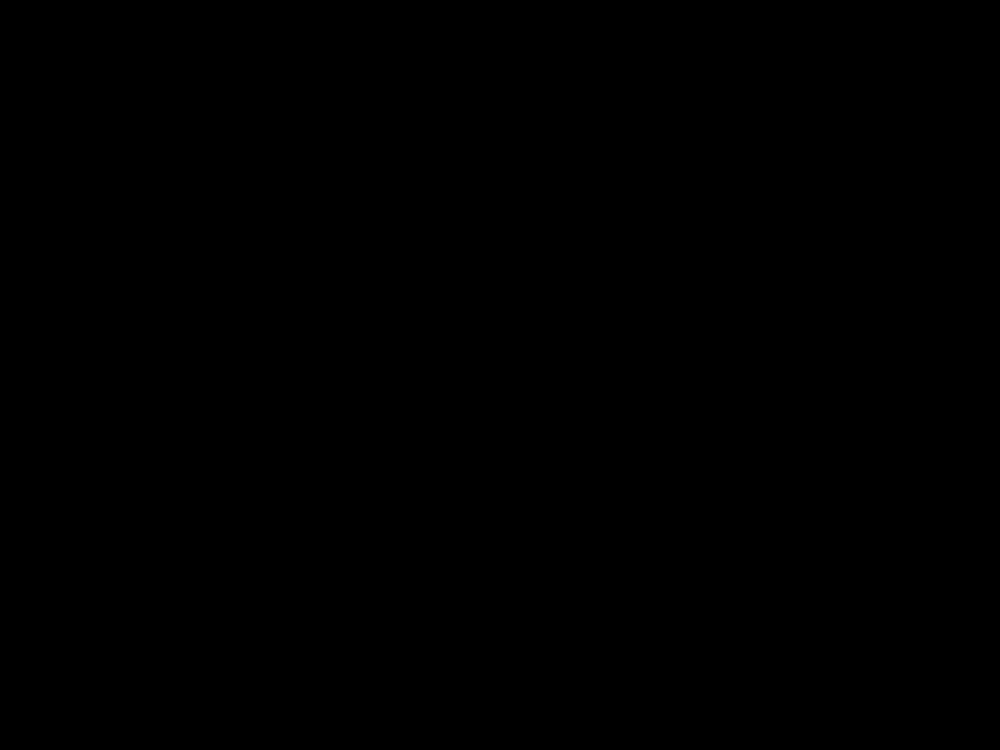 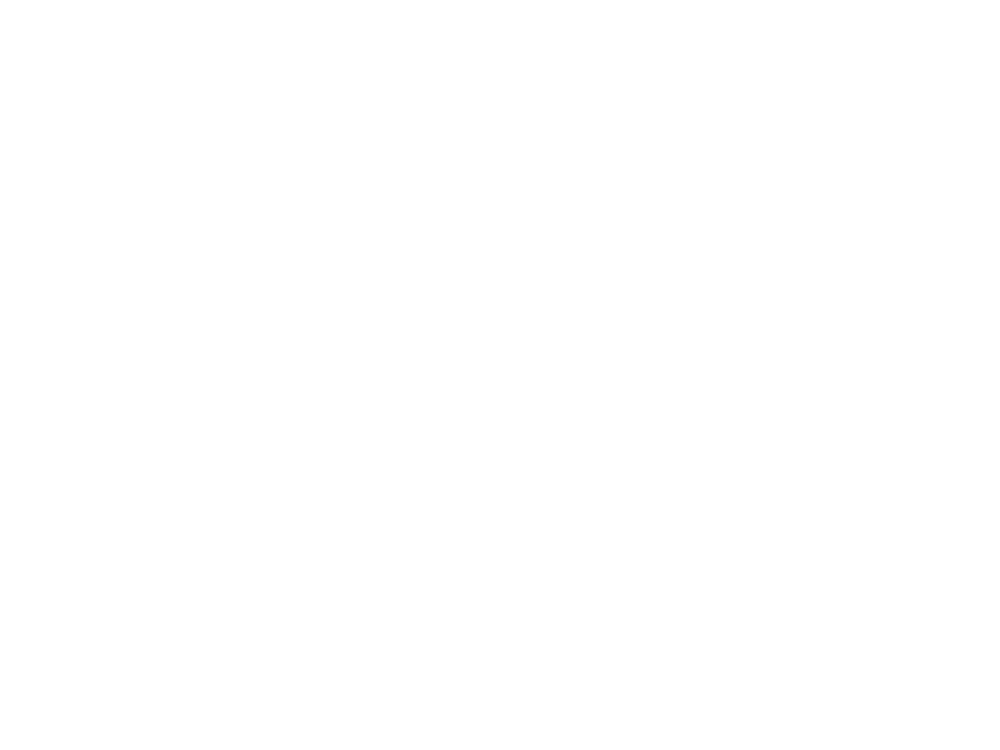 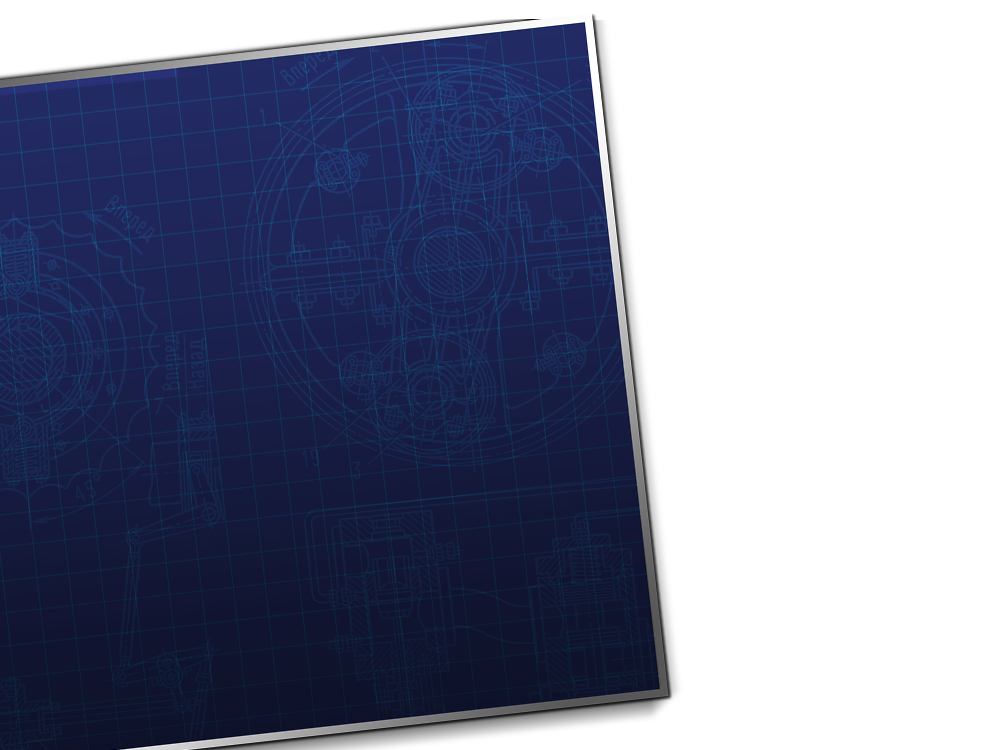 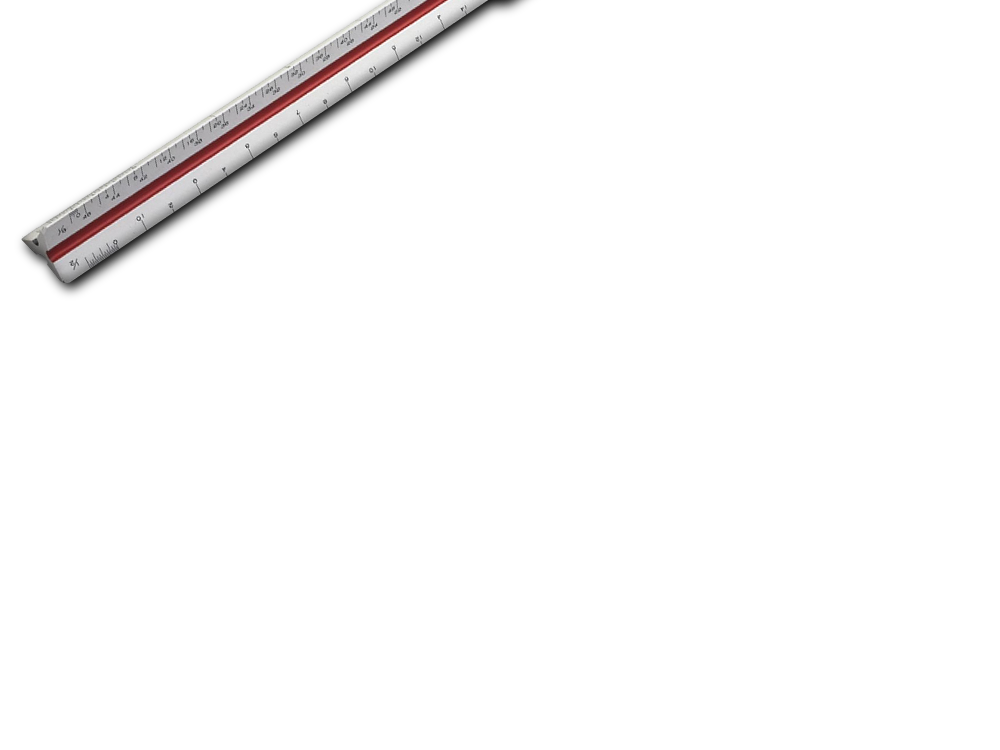 PROJETOS DE ENGENHARIA
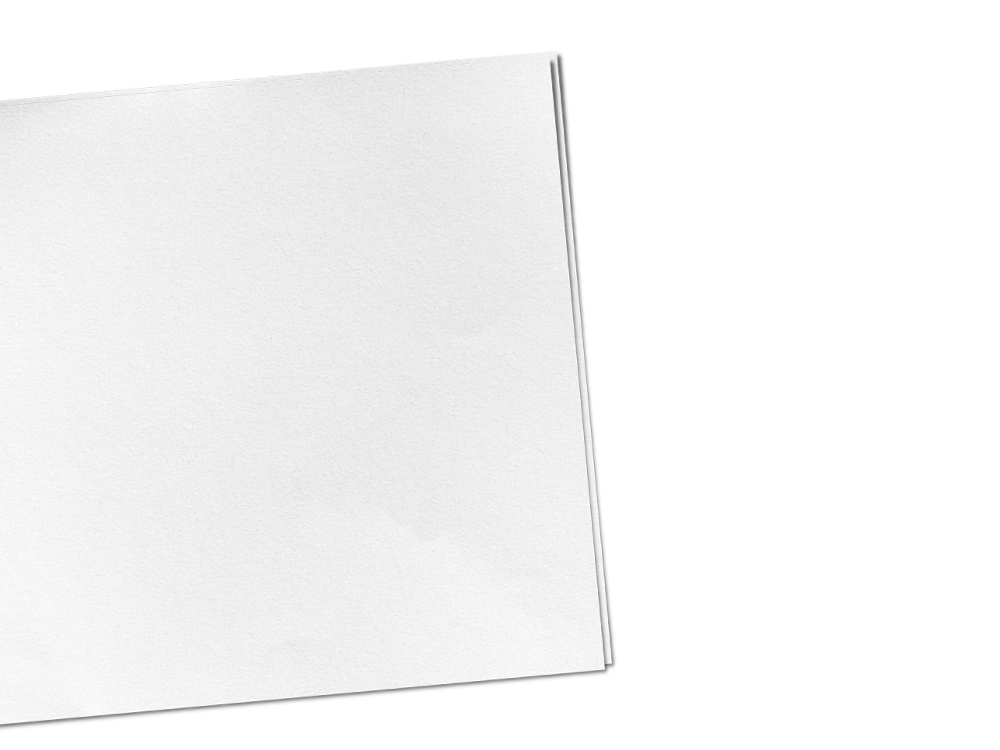 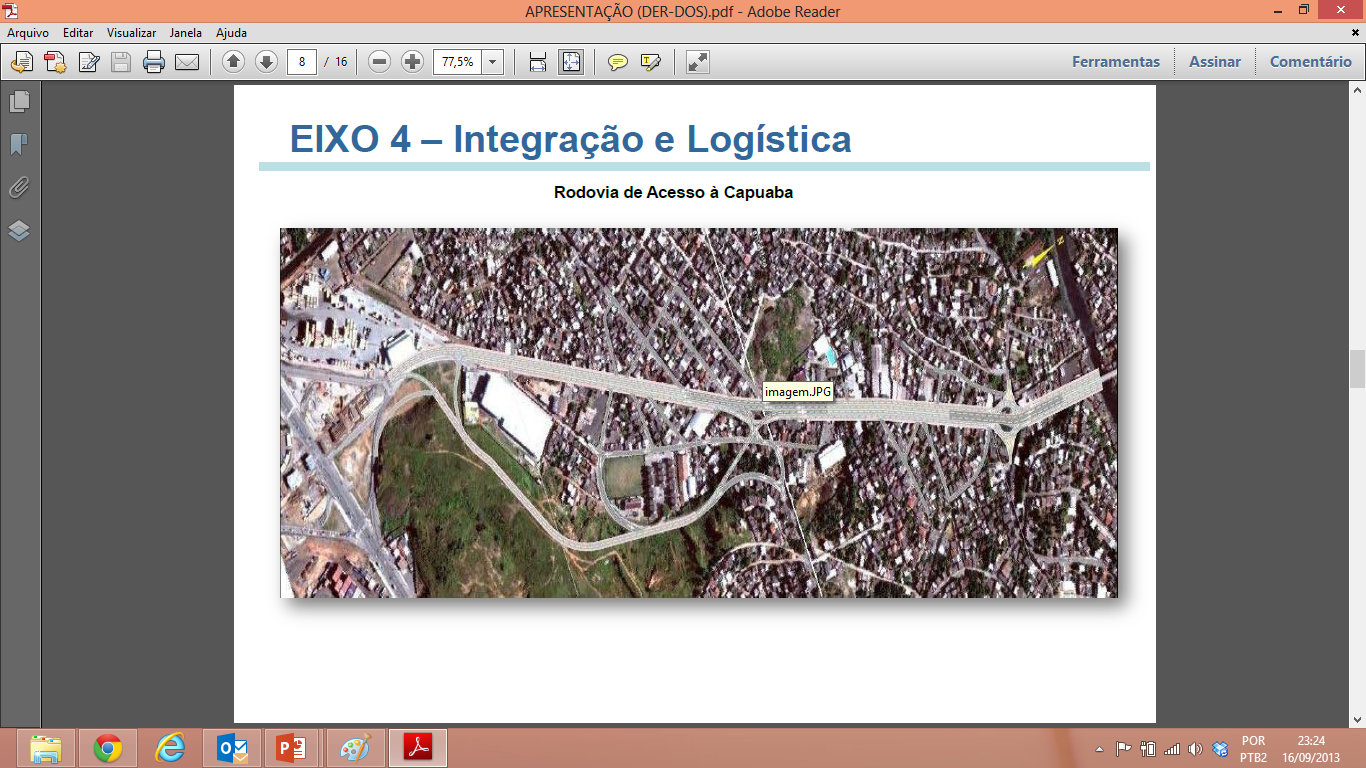 140 Km
8 milhões
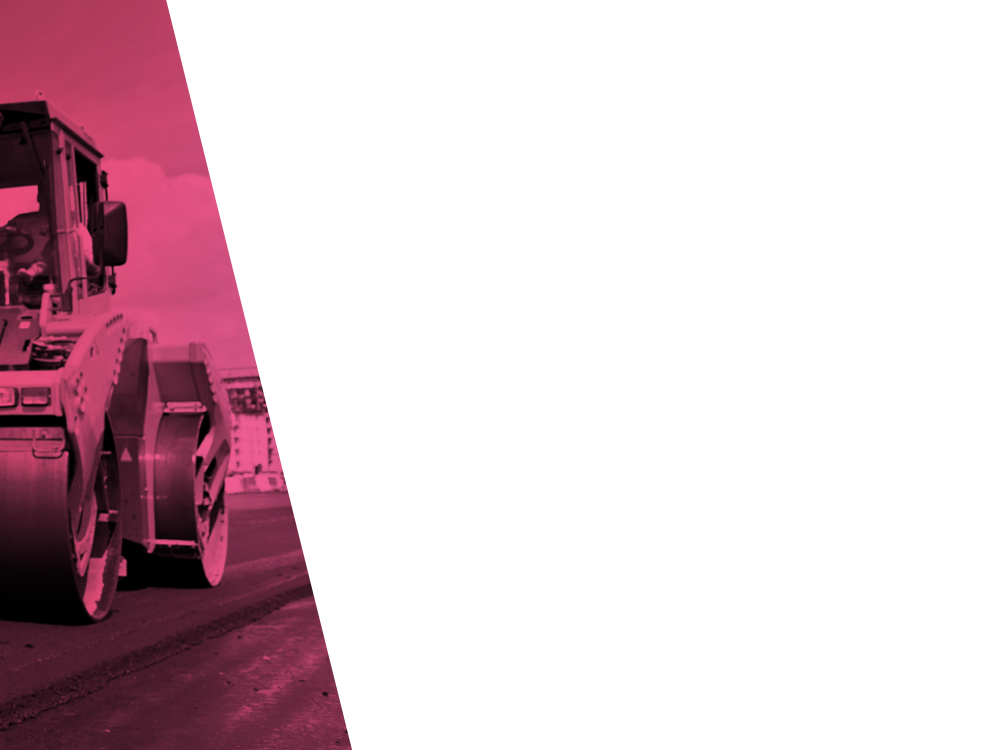 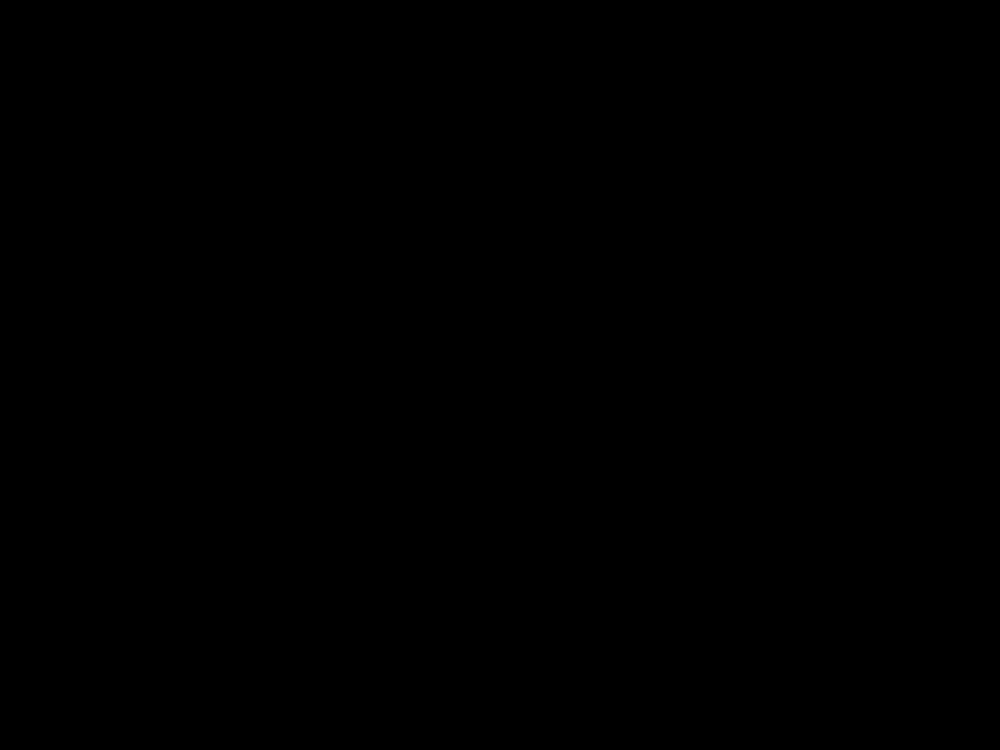 Nova Almeida - Santa Cruz - Vila do Riacho
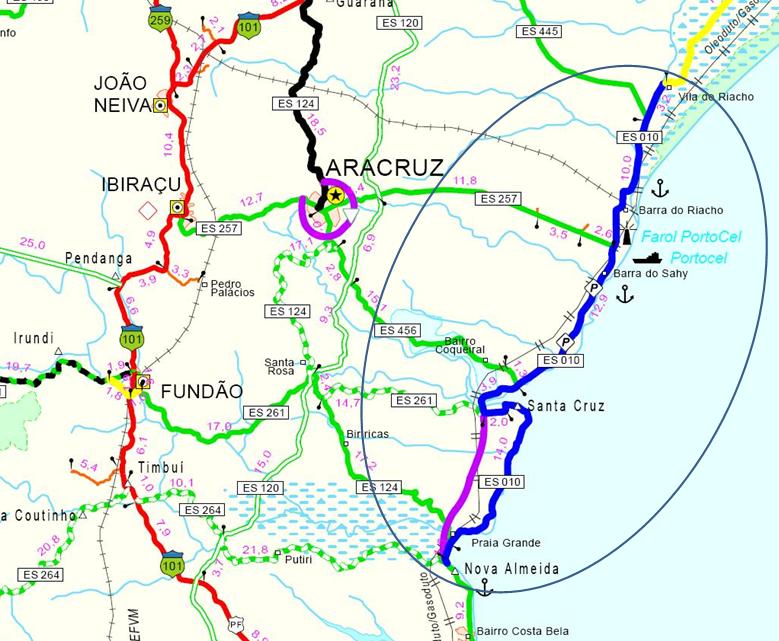 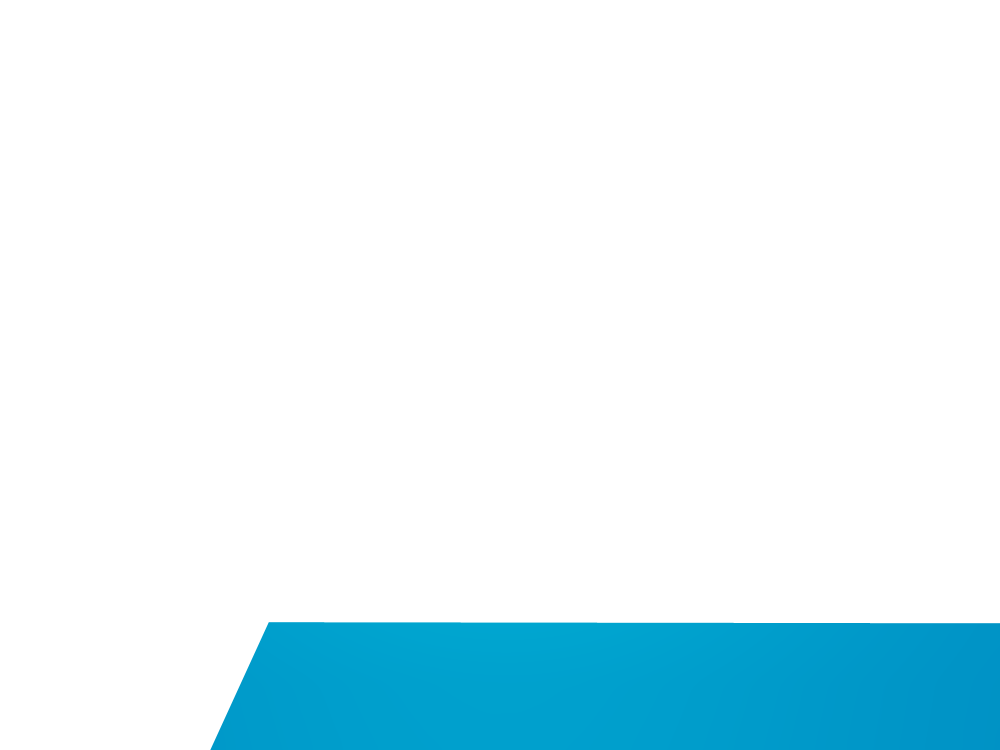 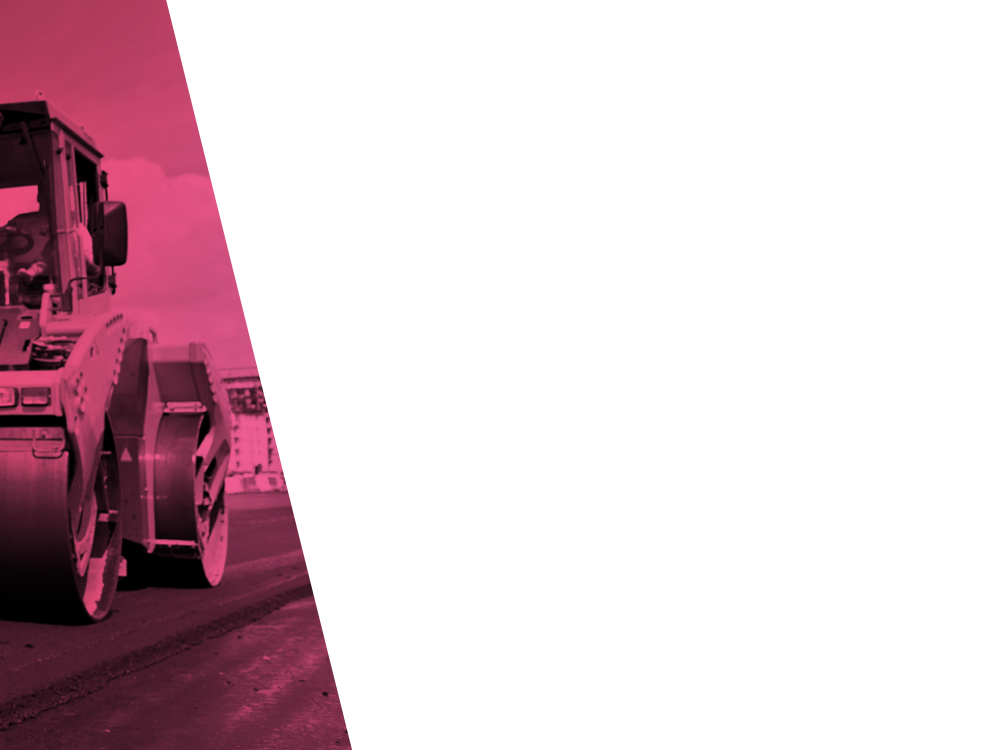 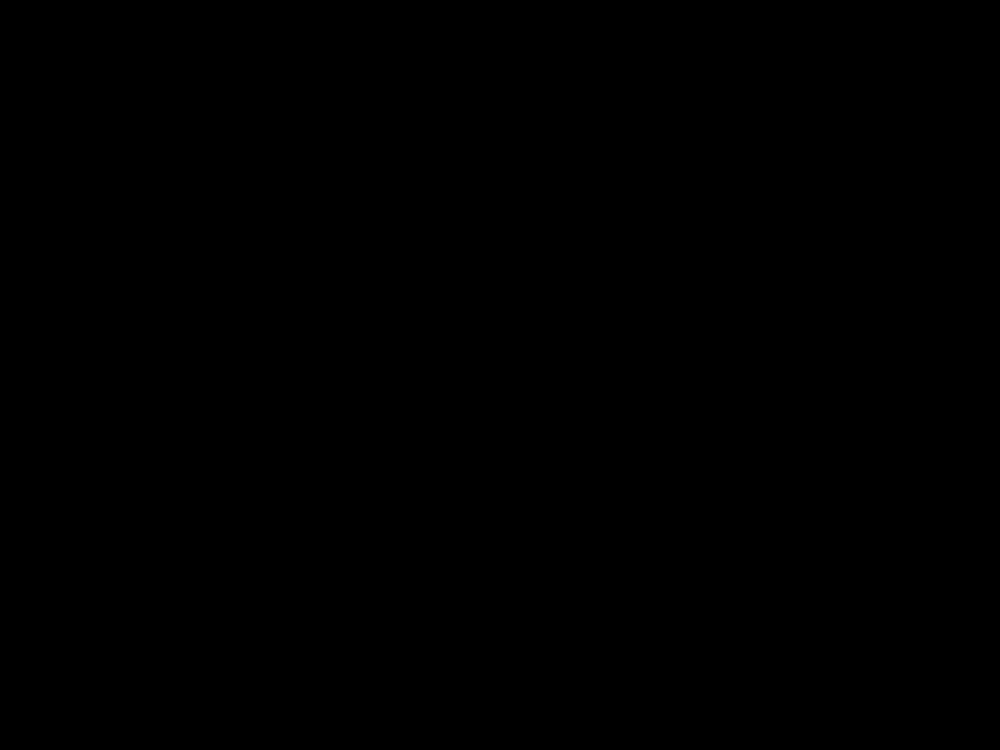 Anel Rodoviário de Aracruz
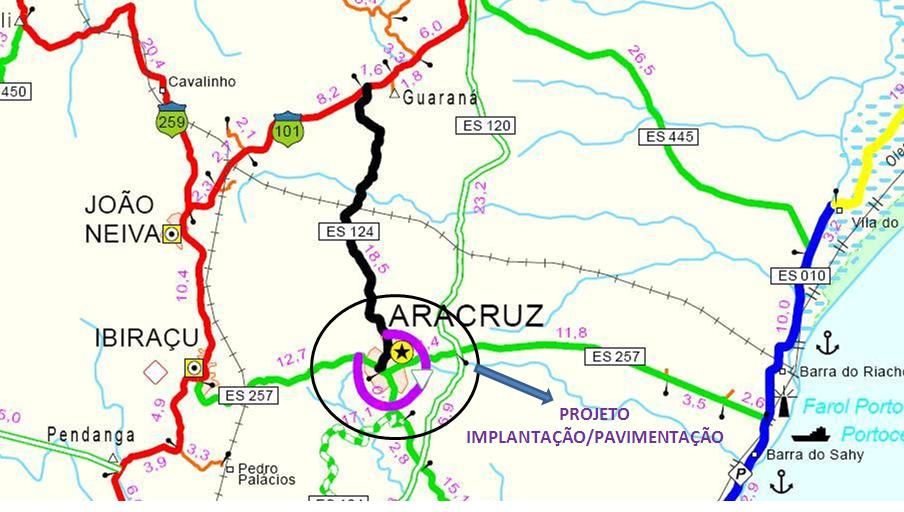 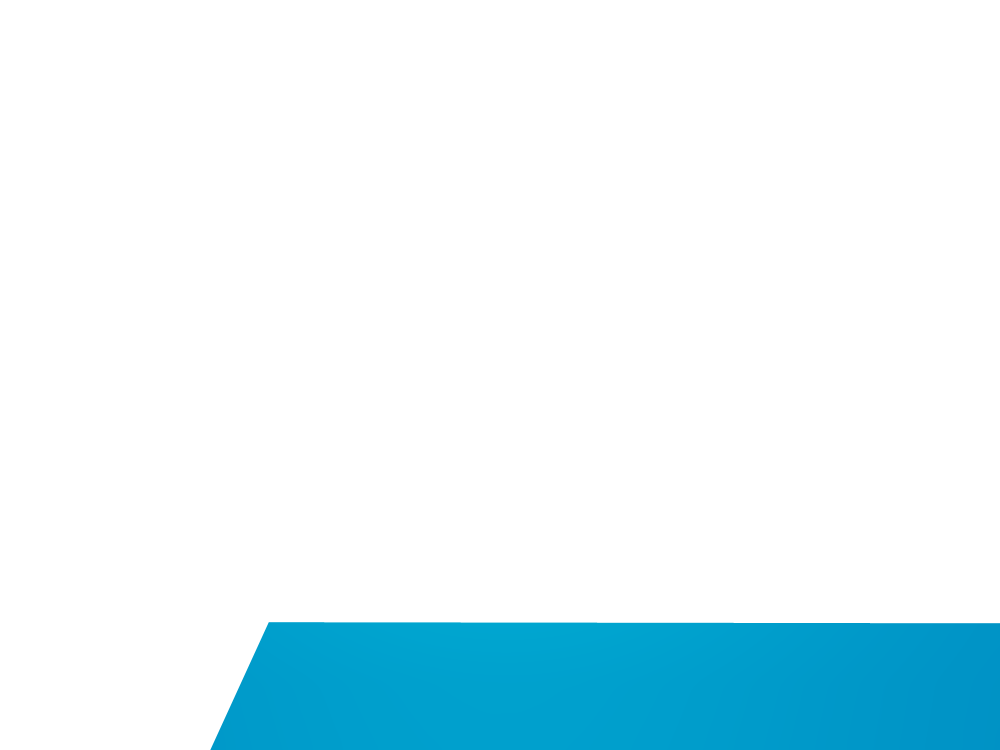 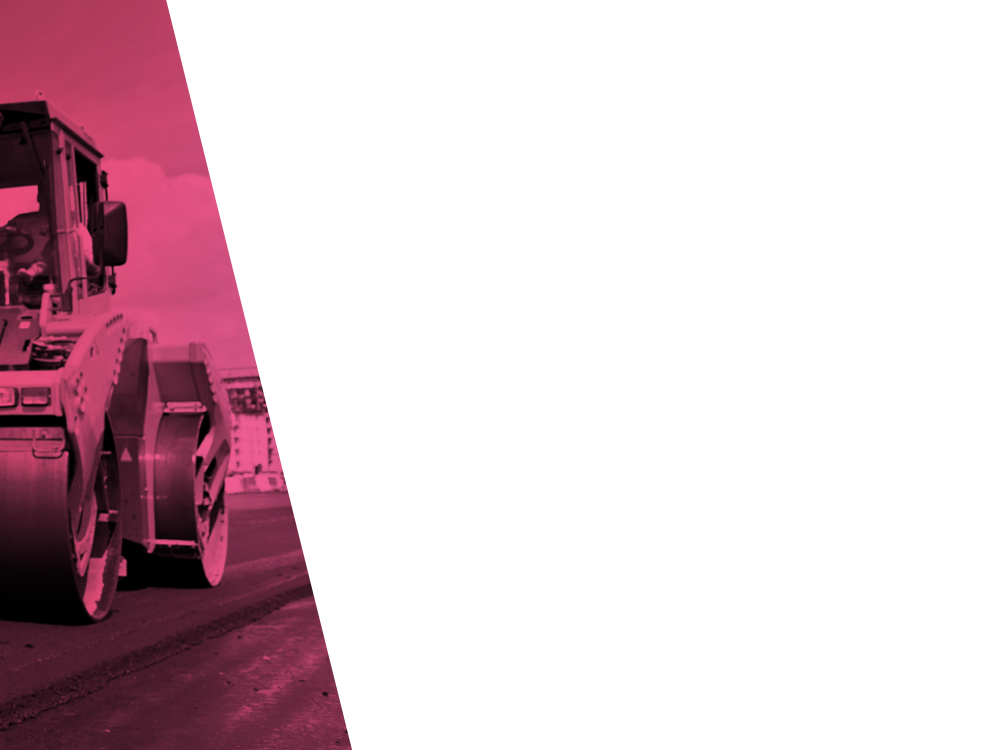 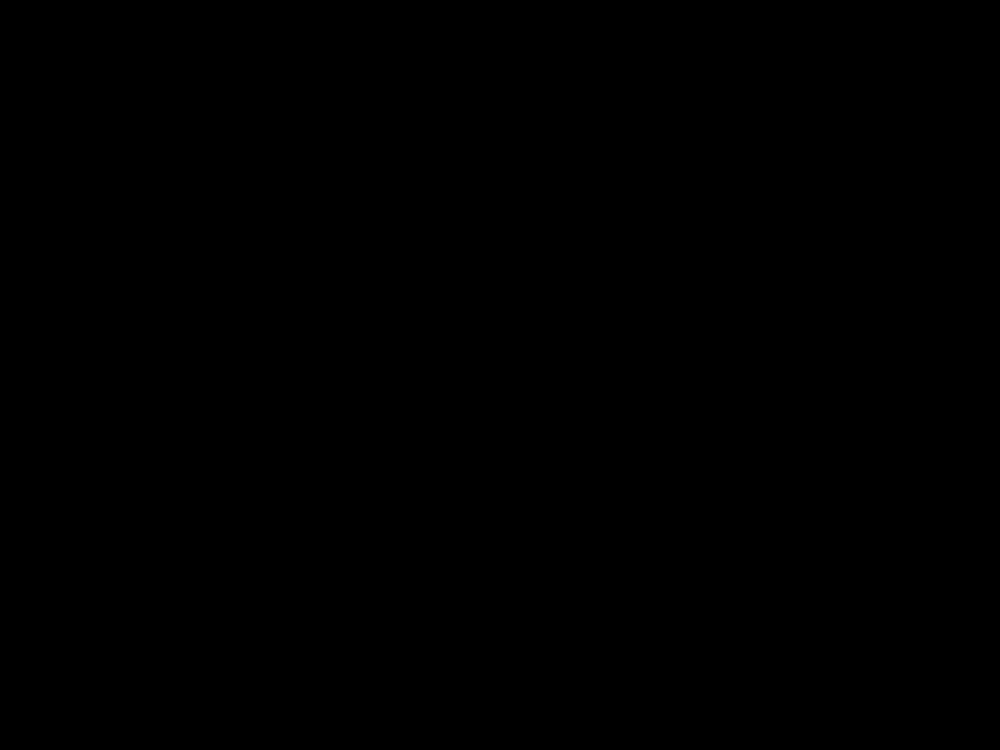 Aracruz – Entr. BR-101 (Guaraná)
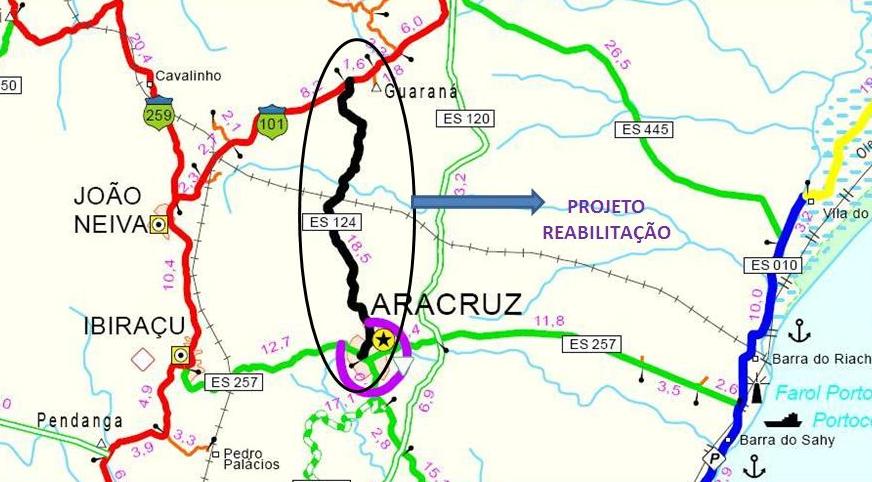 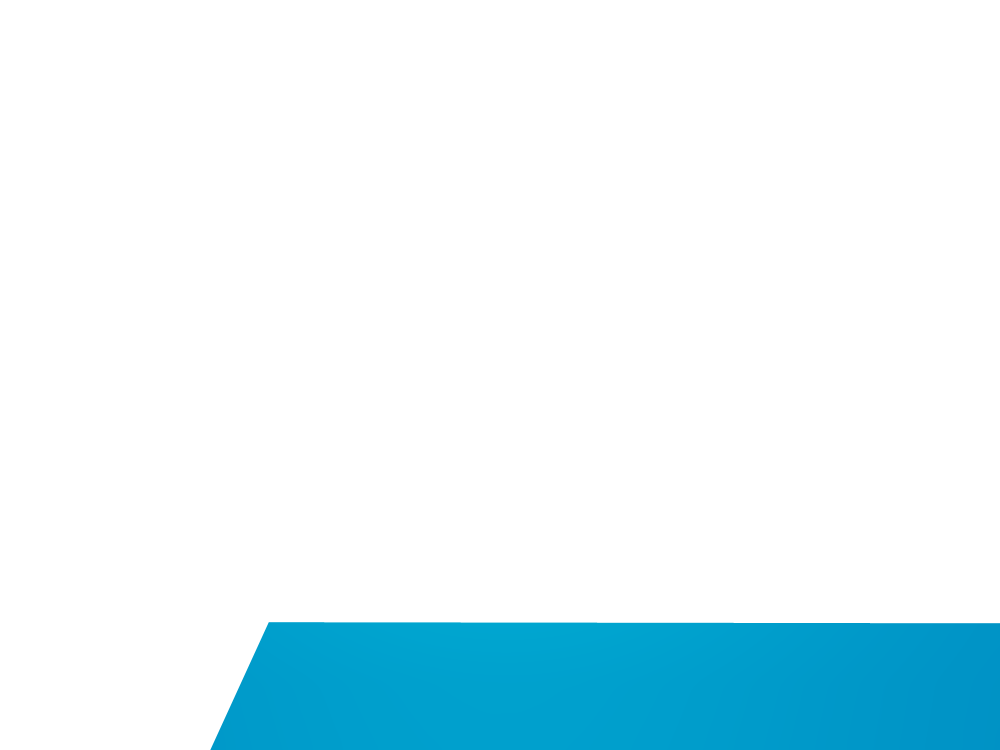 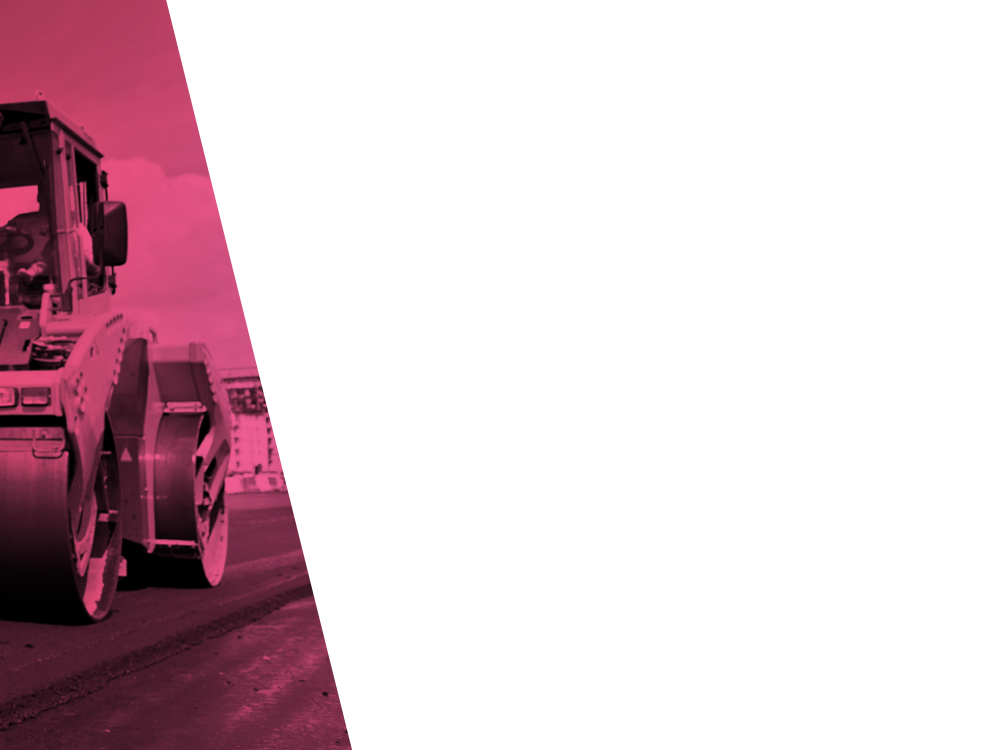 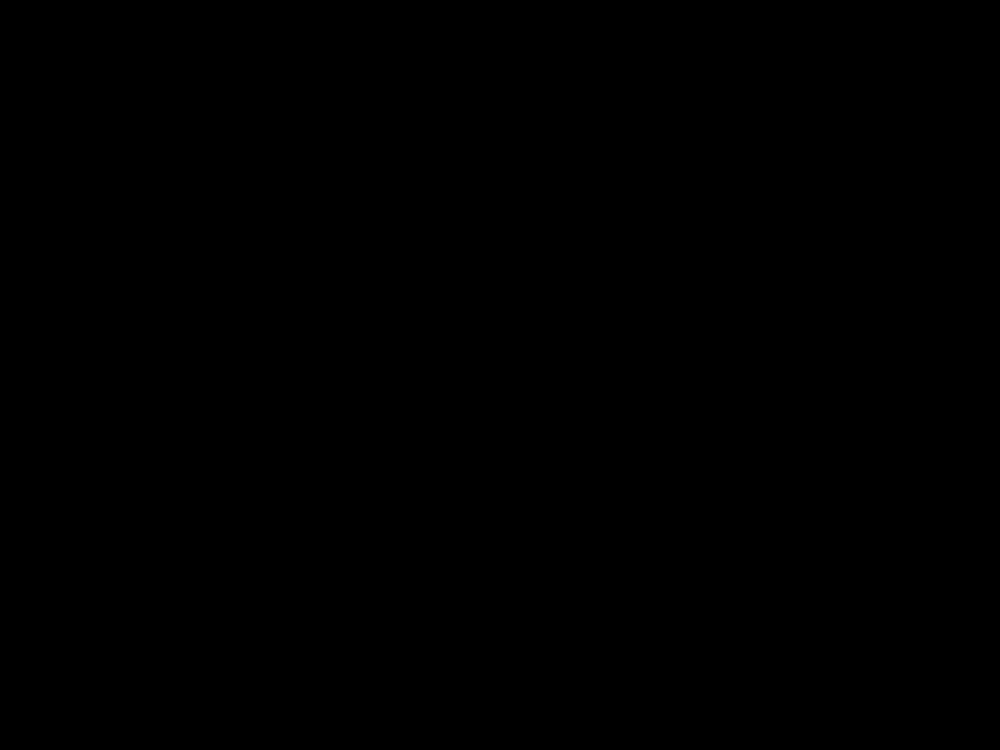 Contorno de Vila do Riacho
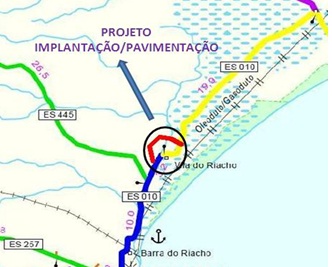 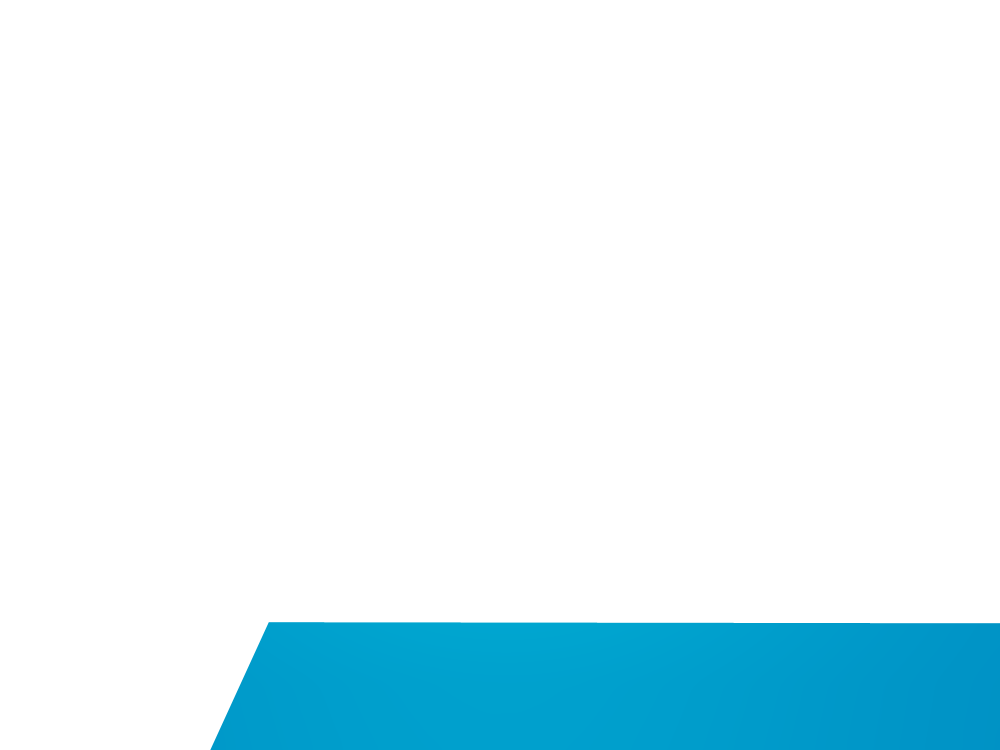 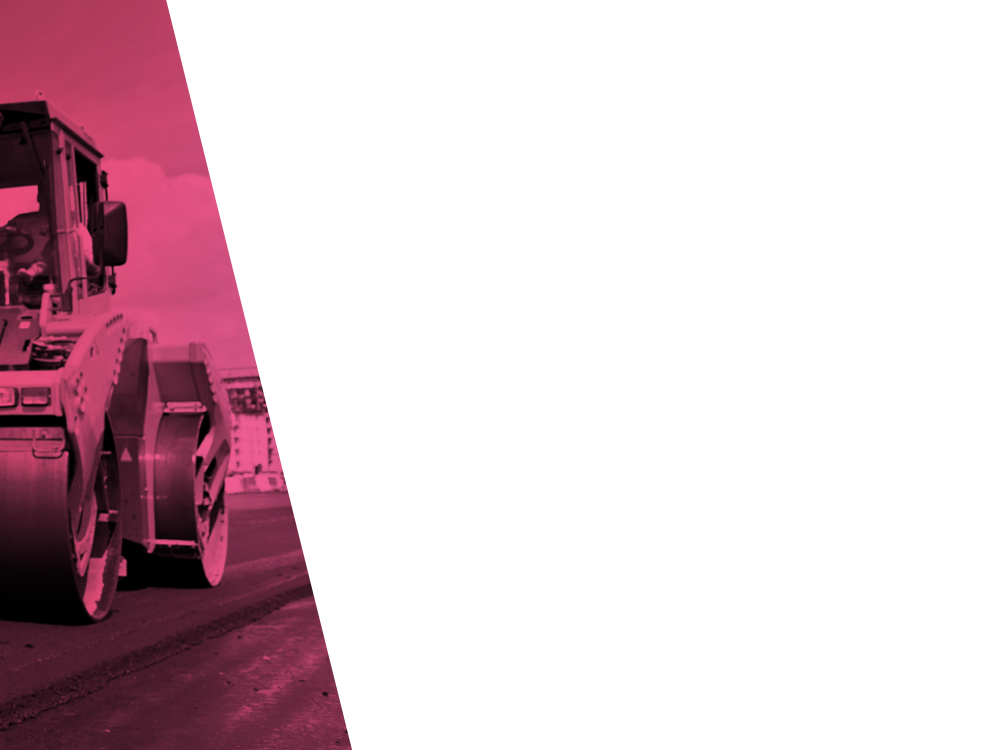 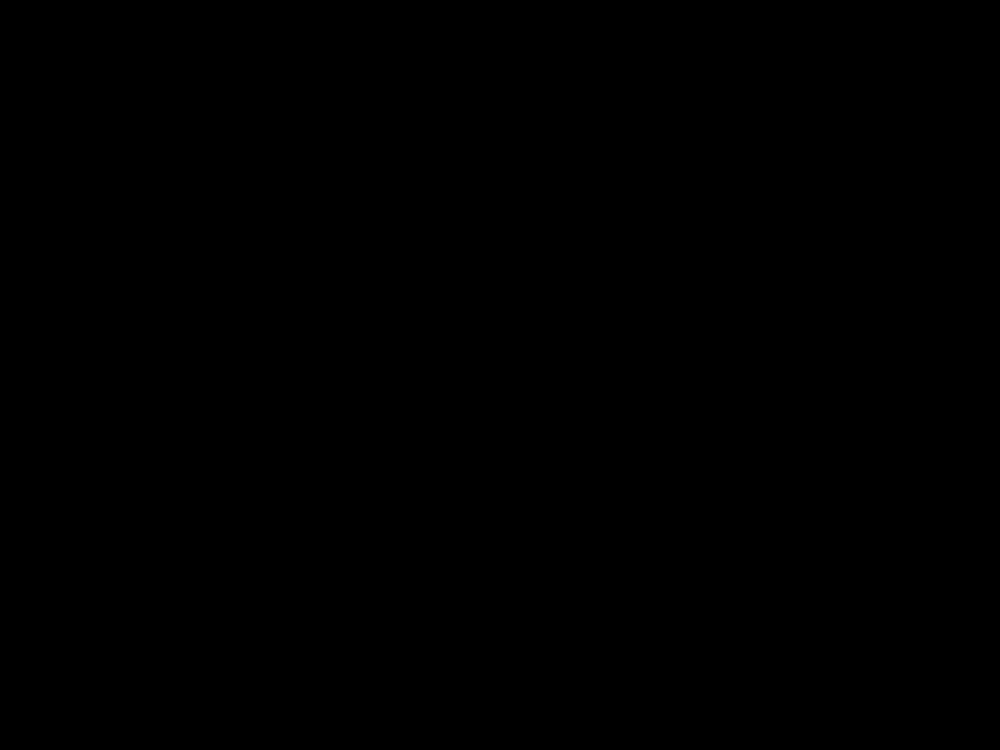 Duplicação Aracruz - Entr. BR-101 (Ibiraçu)
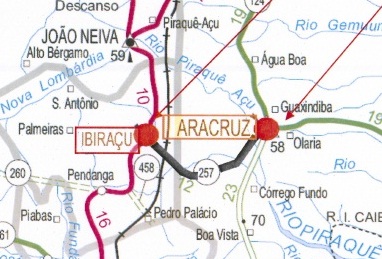 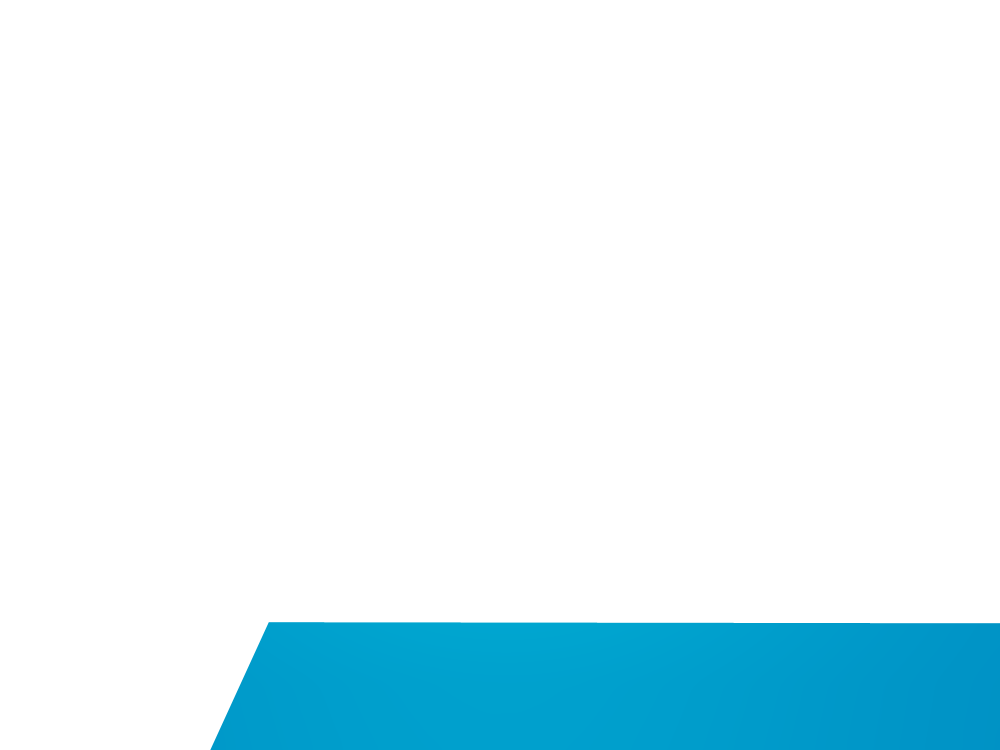 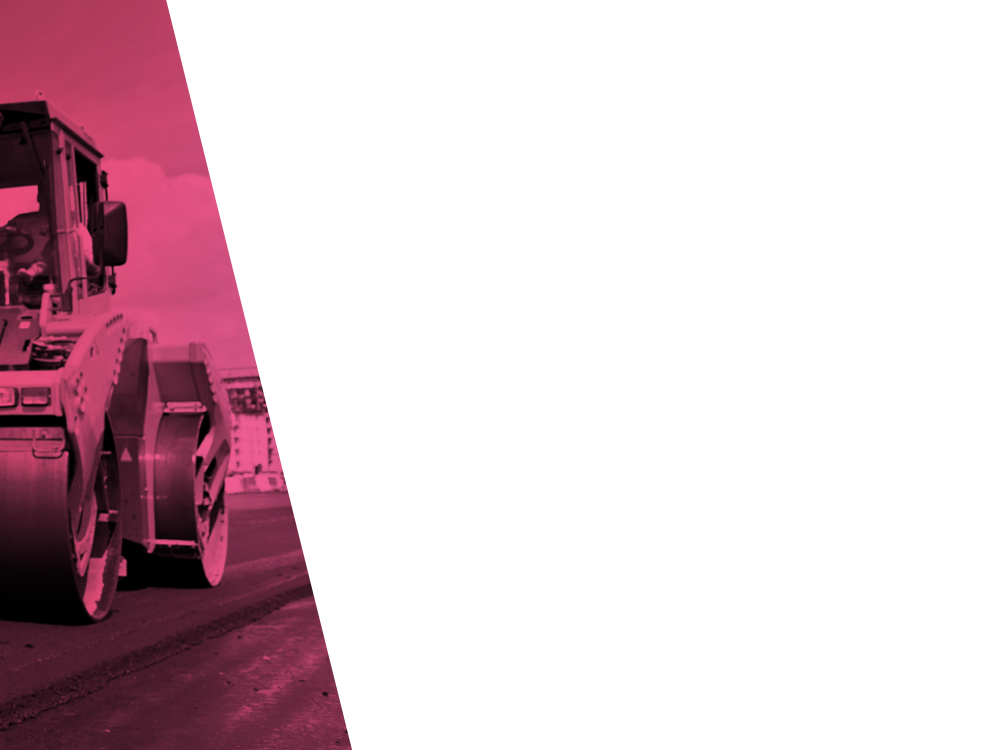 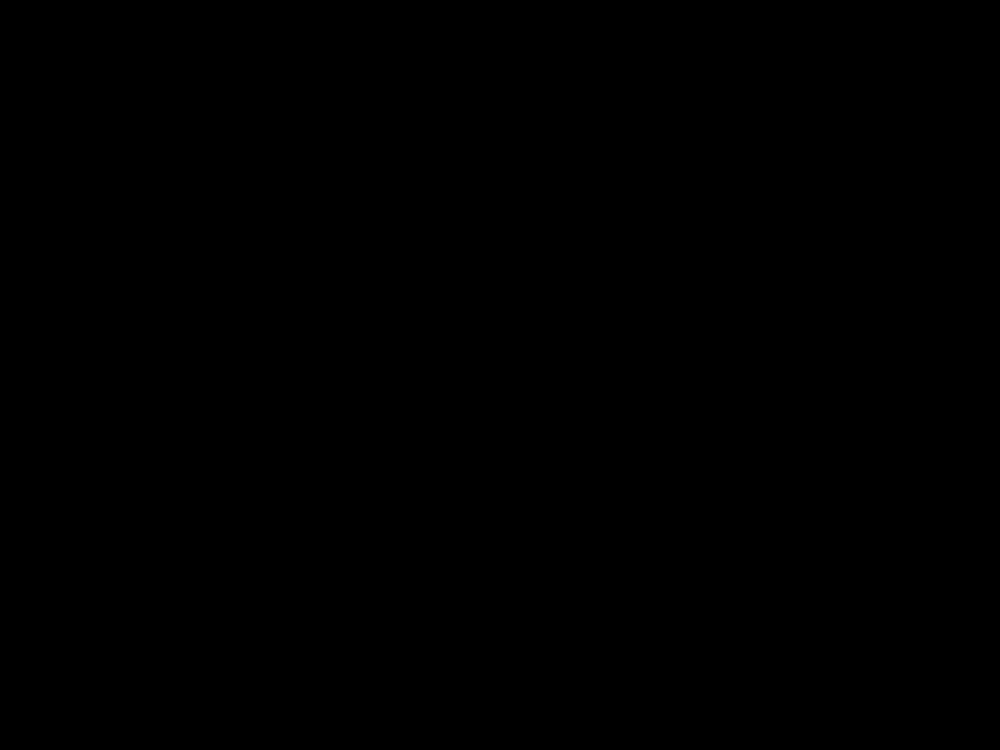 Duplicação Entr. ES-010 - Aracruz
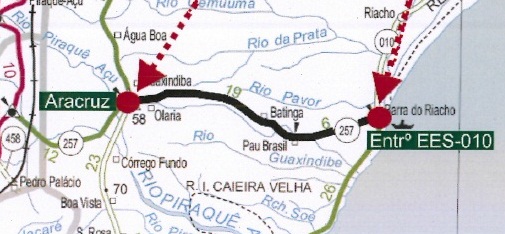 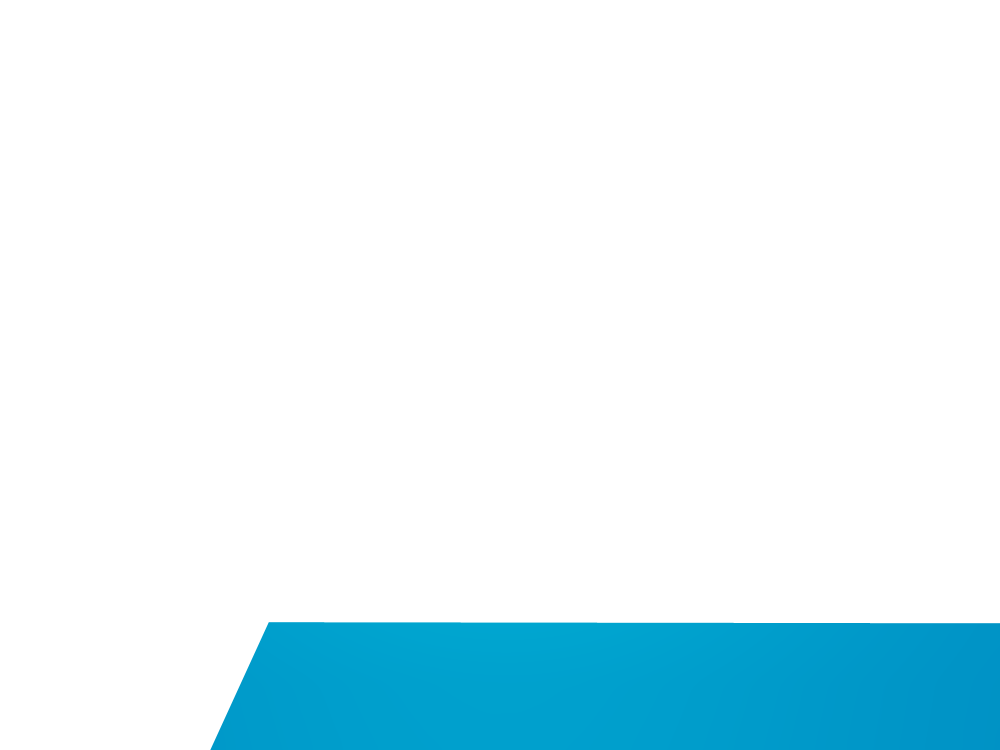 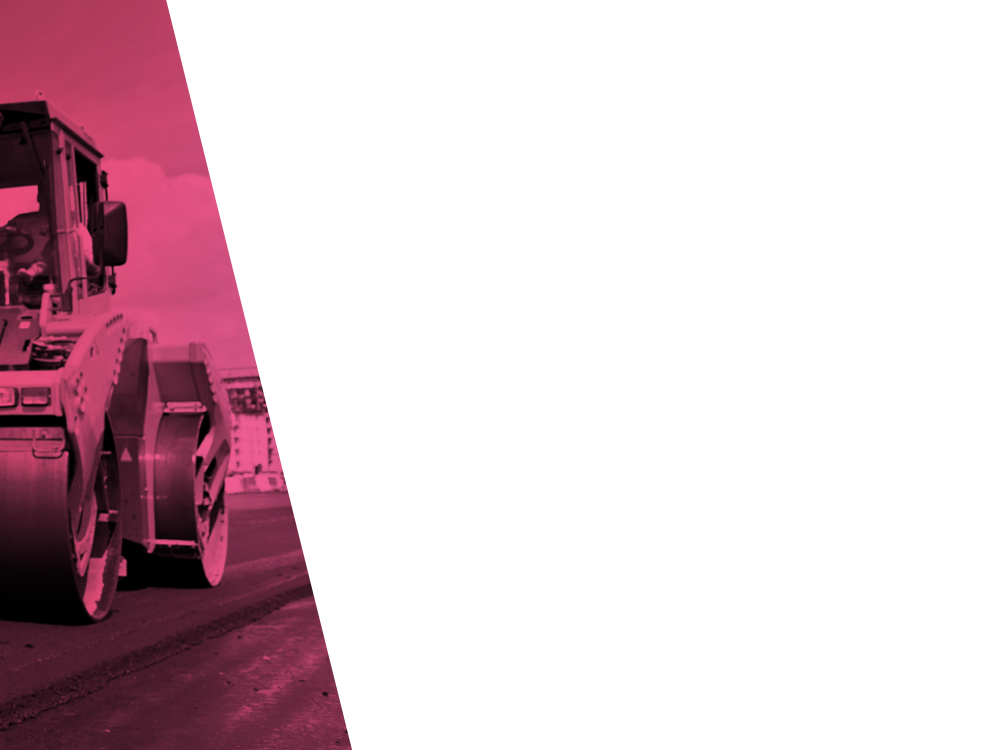 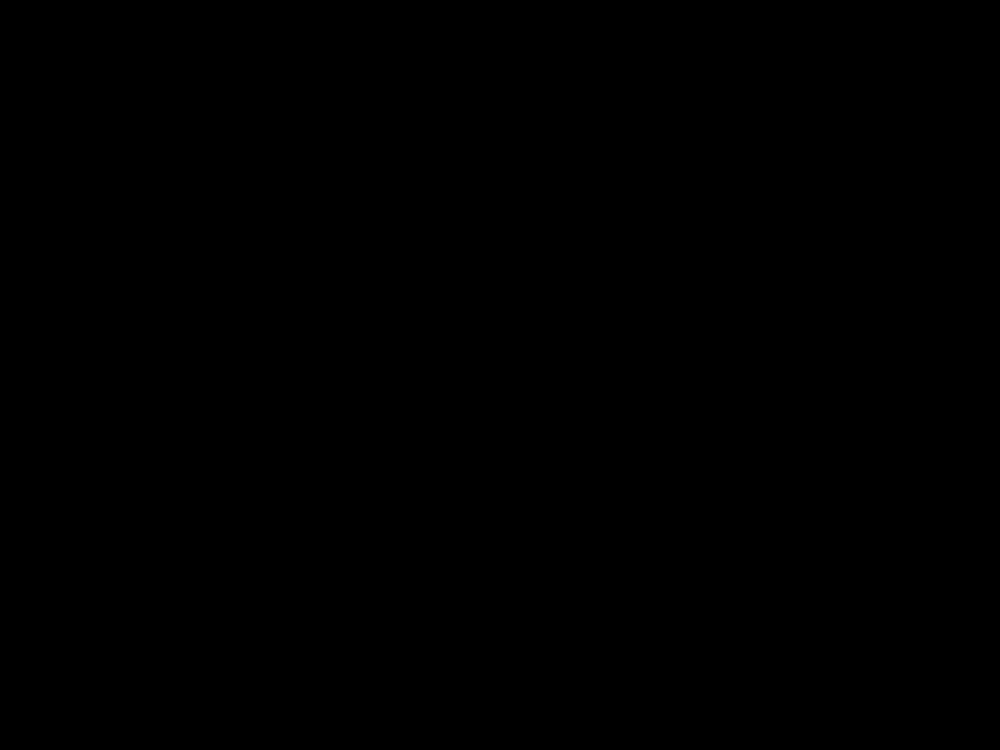 Trecho em estudo para concessão Rodoviária
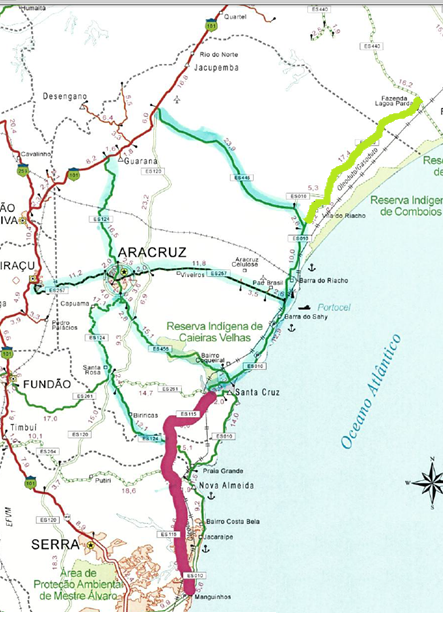 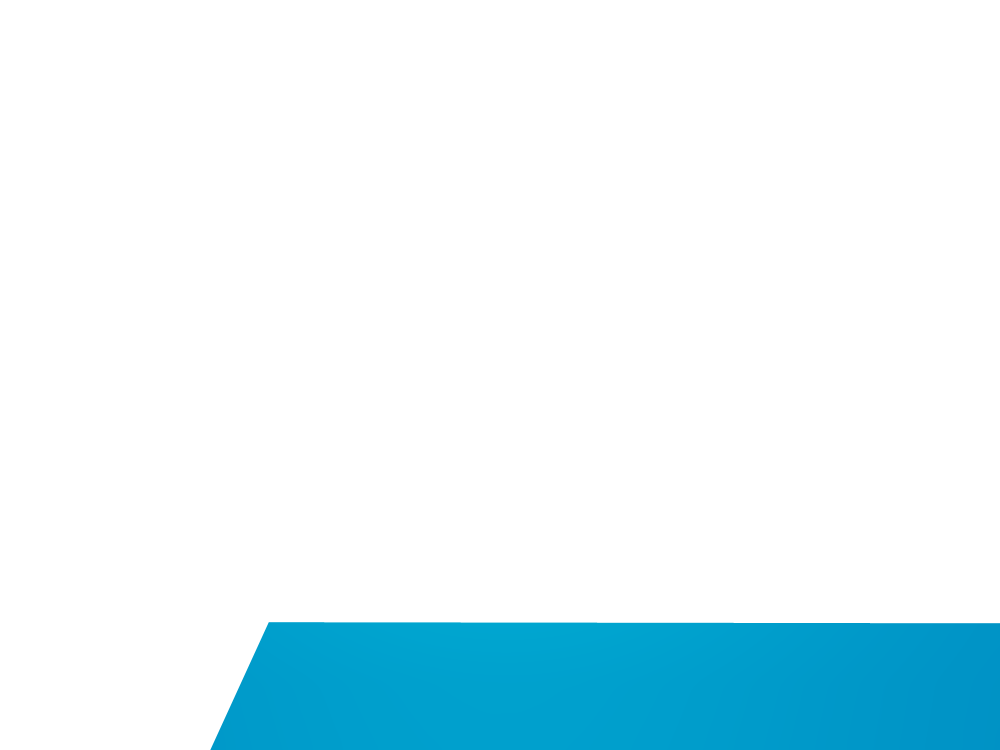 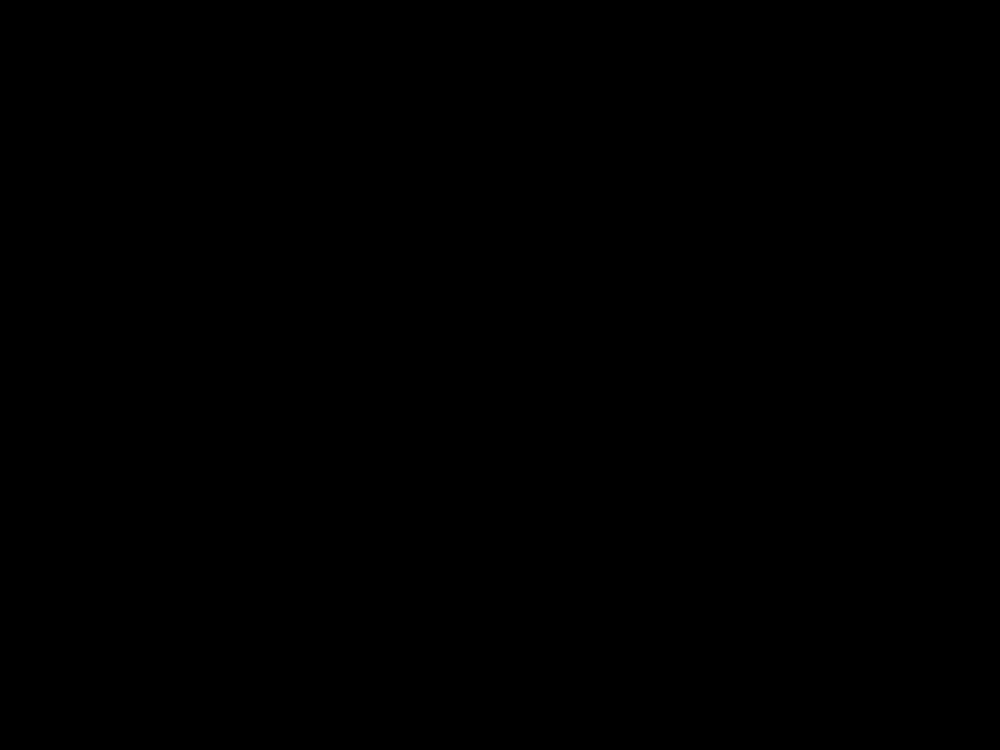 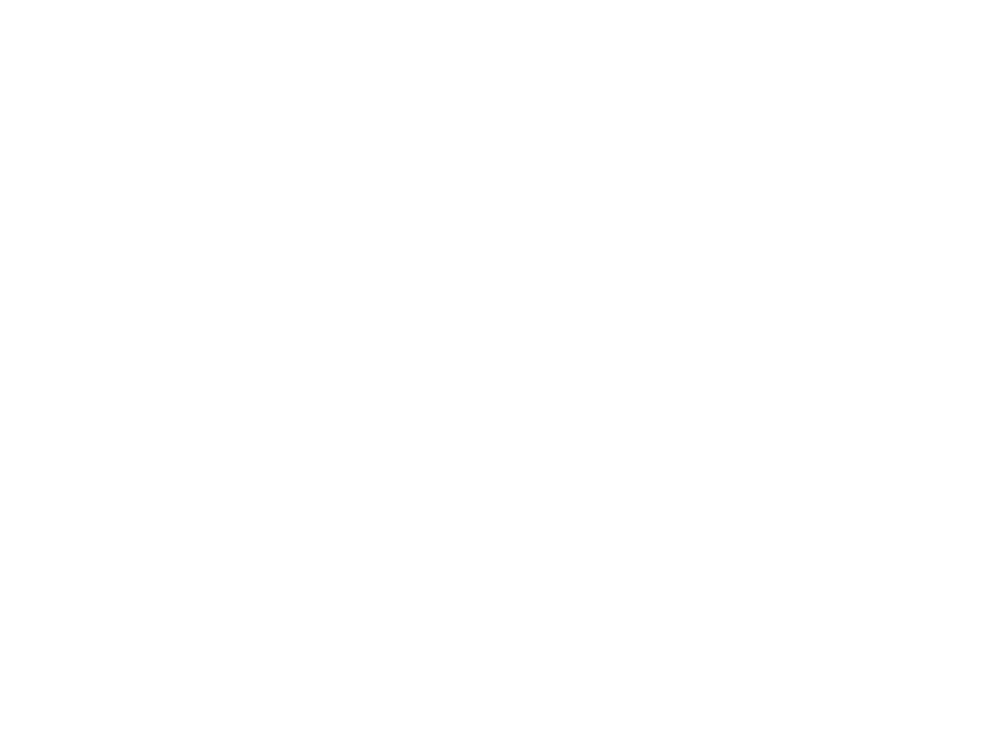 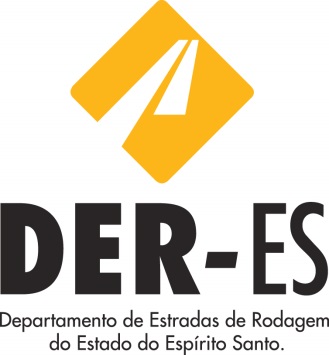 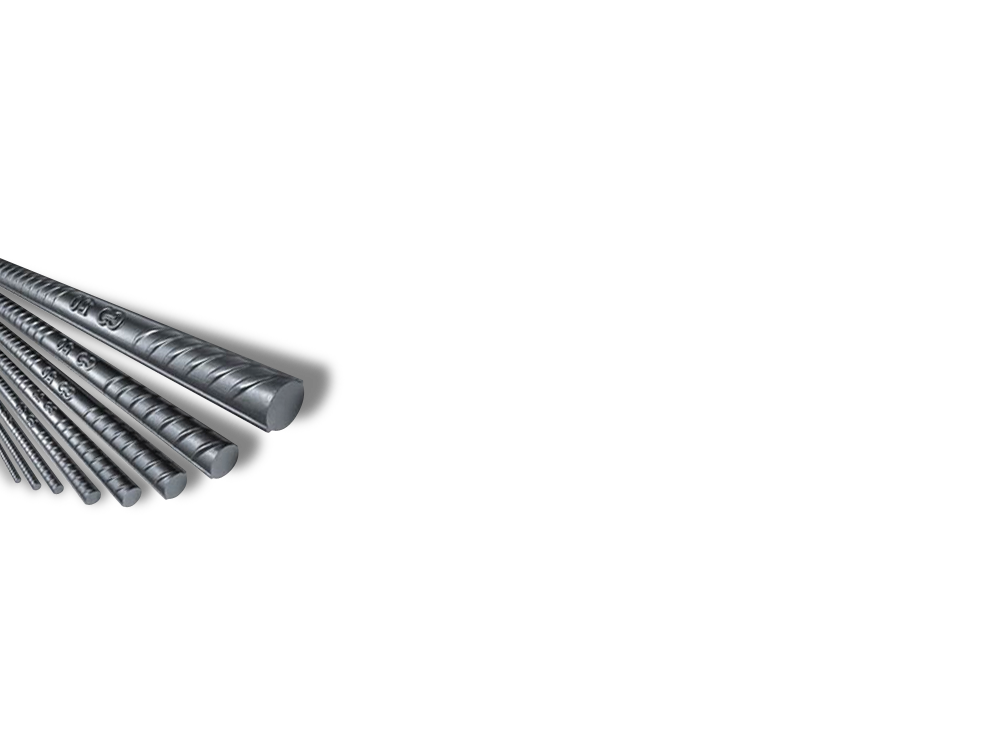 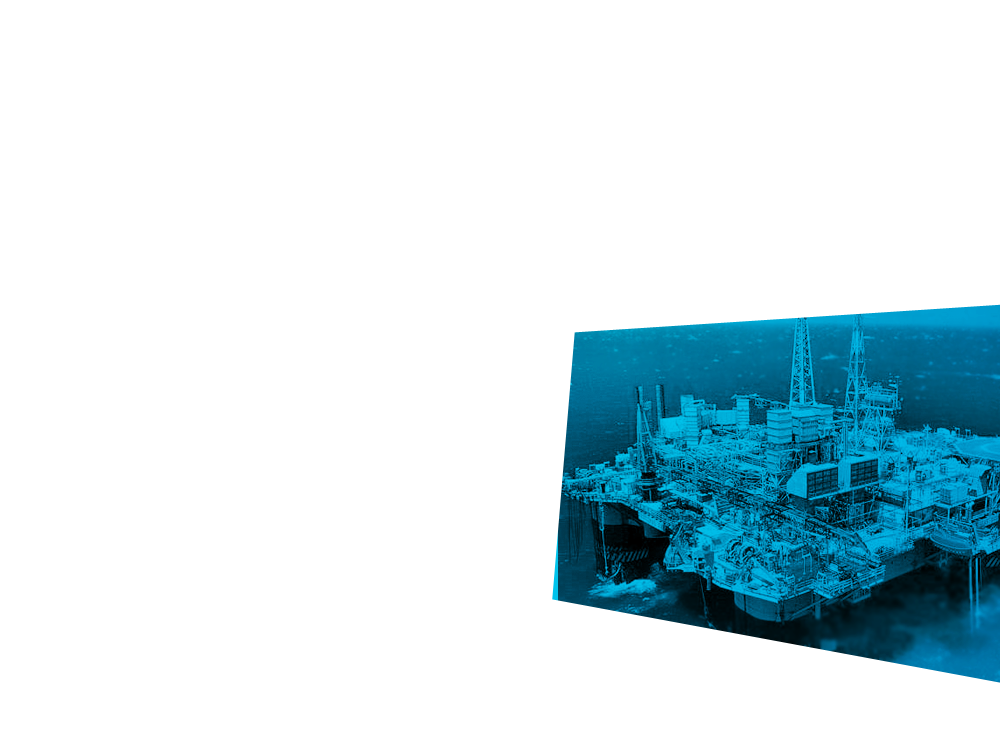 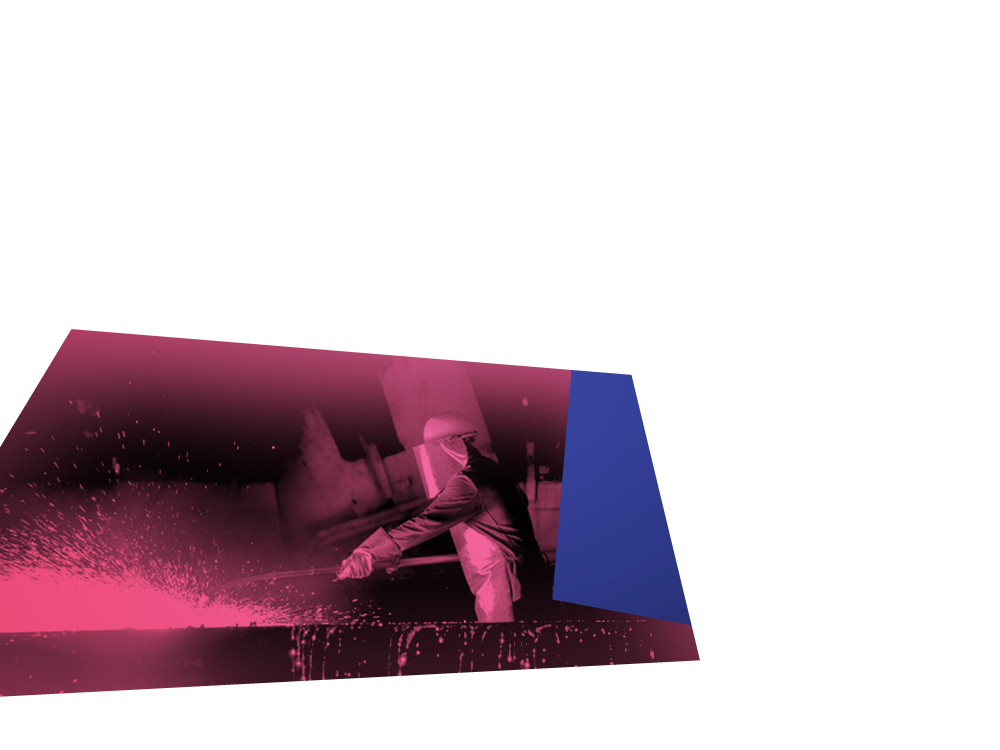